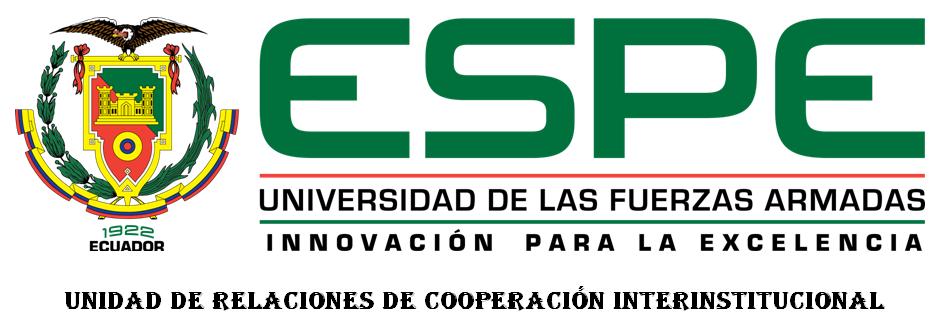 CARRERA DE INGENIERÍA GEOGRÁFICA Y MEDIOAMBIENTE
“DETERMINACIÓN DE ELEMENTOS CATASTRALES A NIVEL NACIONAL E IMPLEMENTACIÓN PILOTO DE LA NORMA ISO 19152  EN EL CANTÓN MONTALVO, PROVINCIA DE LOS RÍOS”
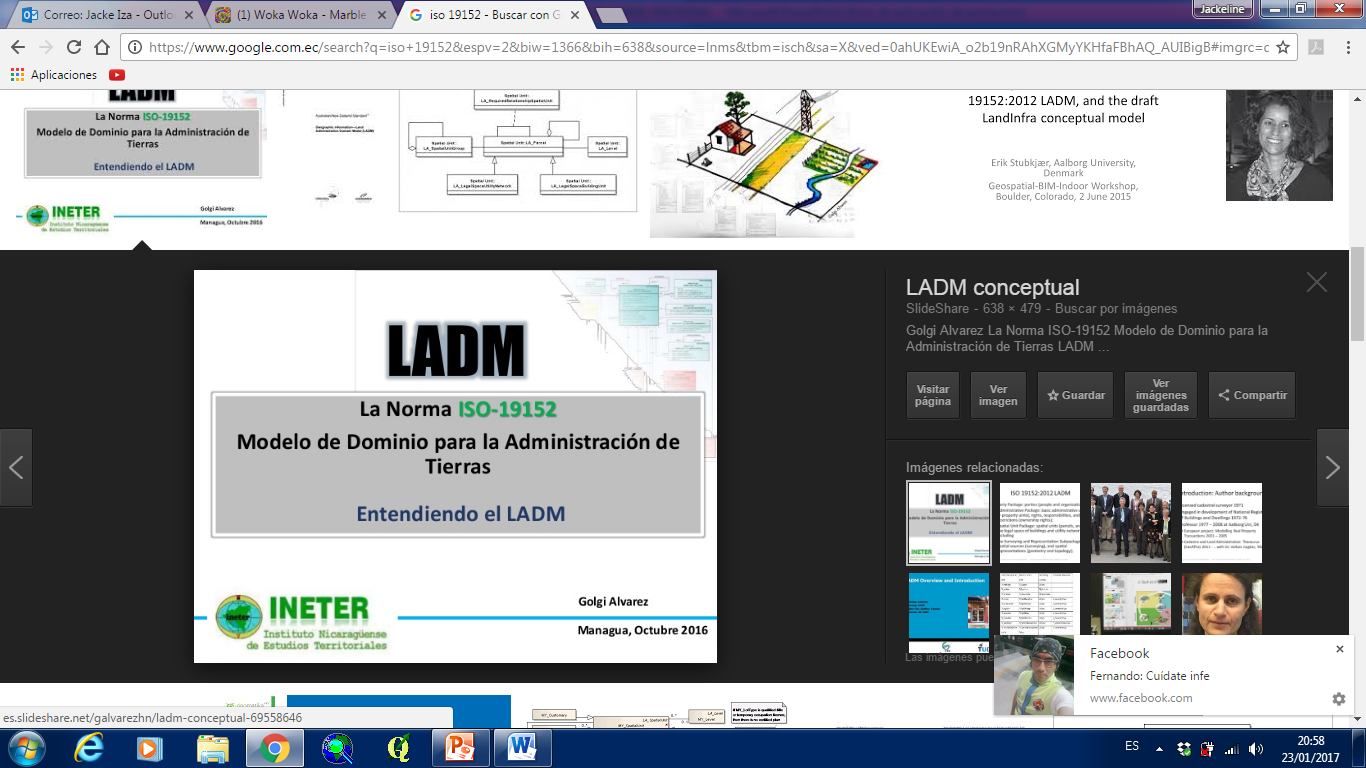 Elaborada por: Jacqueline Iza
Dirigida por: Ing. Pablo Pérez
Docente Designado: Ing. Francisco León
Secretario Académico: Dr. Marcelo Mejía
DEFINICIÓN DEL PROBLEMA
JUSTIFICACIÓN DEL PROBLEMA
El catastro, es un elemento crucial para el desarrollo de la economía territorial de los GAD´s por el cobro del impuesto predial además incide en el planeamiento urbano y rural, dotación de servicios, regulación de la tenencia de la tierra y el uso del suelo, por tal motivo la necesidad de un catastro adecuado y actualizado.

La norma ISO 19152 aborda e integra información de los usuarios, unidad espacial y los servicios básicos que el GAD brinda a los predios además de la administración local. Una de las ventajas de adoptar el modelo LADM, es que ningún dato es despreciable para el catastro.
La norma ISO 19152, puede adaptarse a cada país, provincia o cantón, sin importar su legislación, para la implementación de esta normativa se a utilizado elementos catastrales del Ecuador, estimulando el uso de la información catastral para la administración de tierras, y así atender múltiples fines como: salud, medio ambiente, seguridad entre otros.
DESCRIPCION DEL AREA DE ESTUDIO
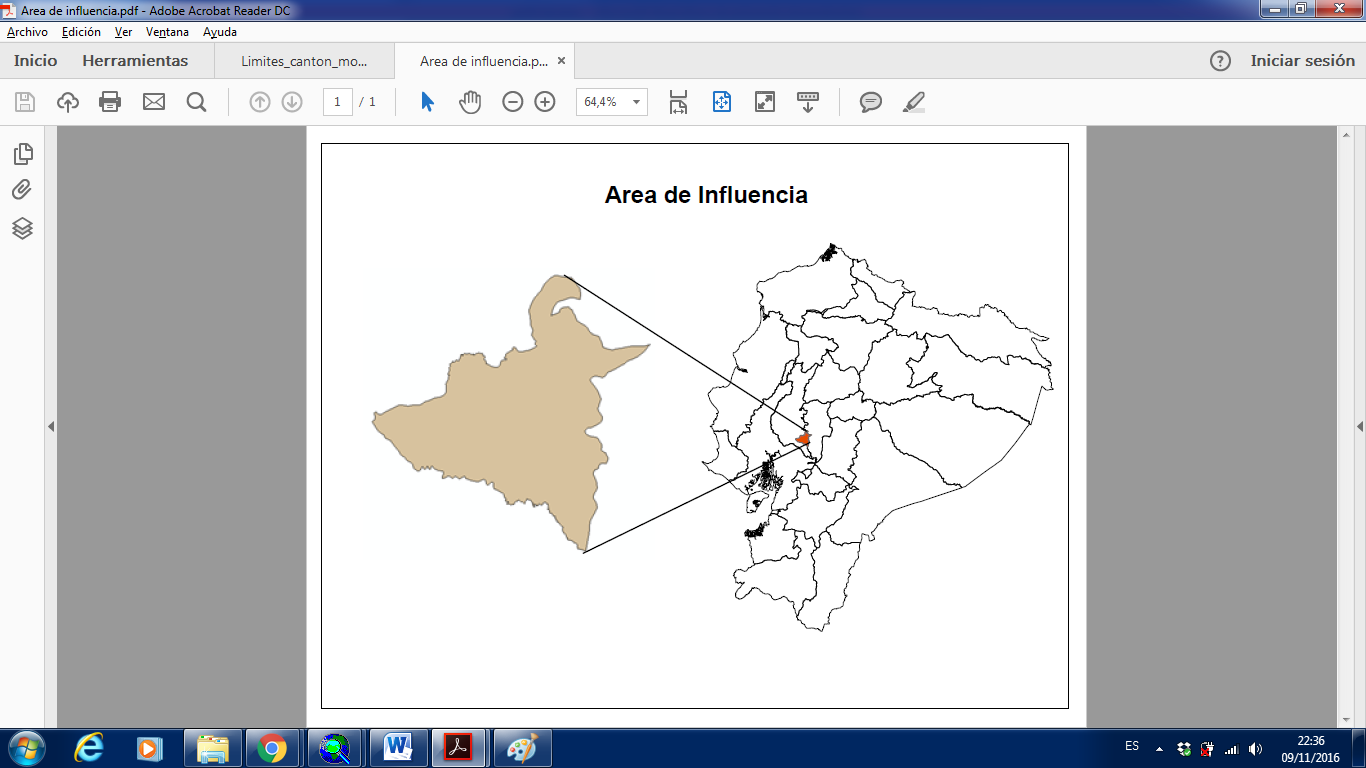 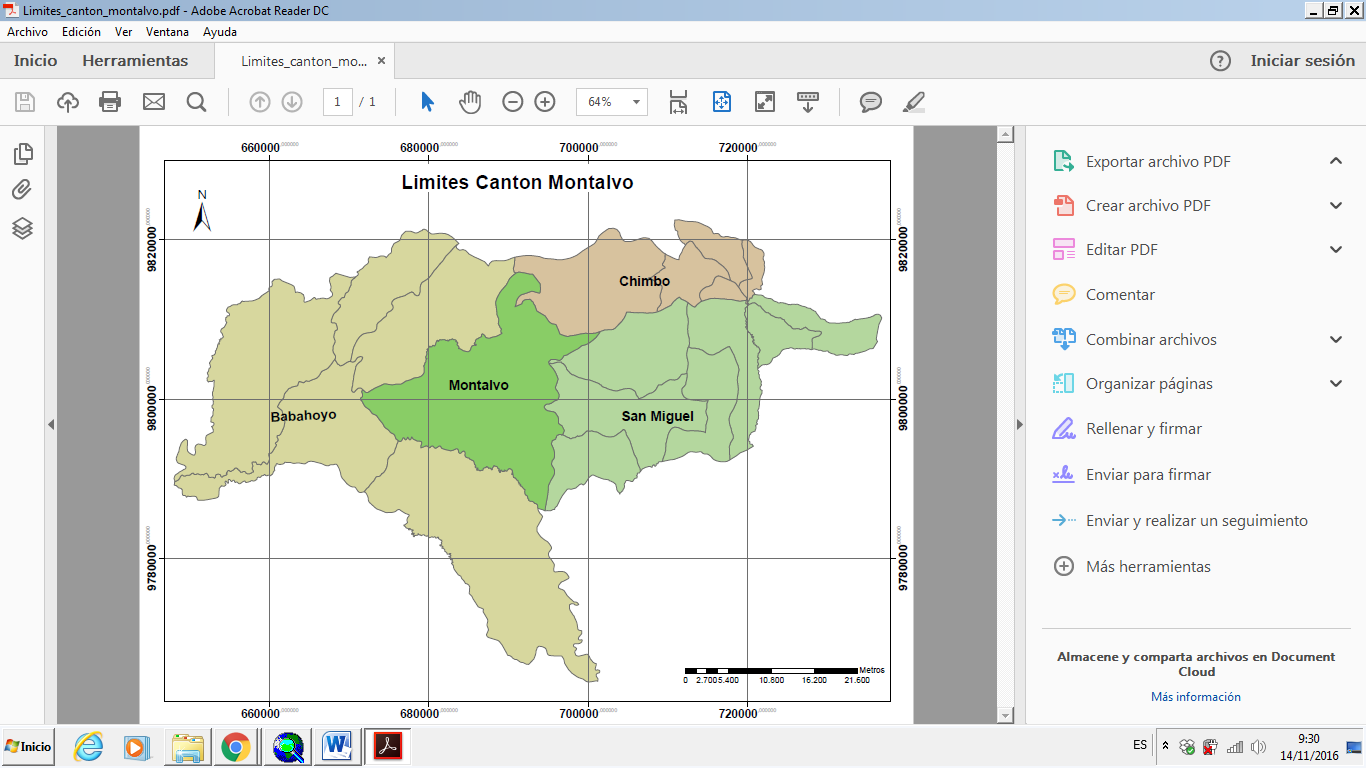 30 km
40 min
Norte: Cantón Caluma
Sur: Cantón Babahoyo
Este: Cantón Balsapamba
Oeste: Cantón Babahoyo
AREA DE ESTUDIO
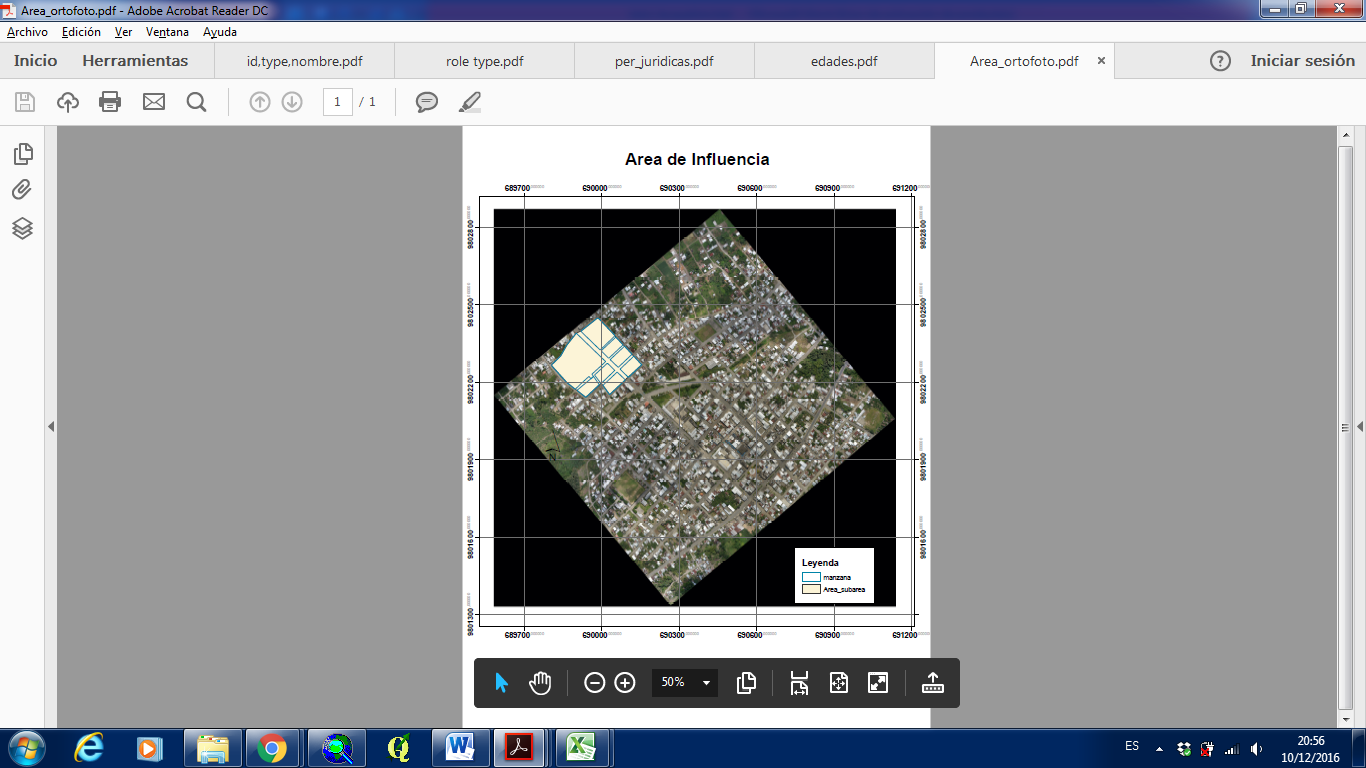 Mapa de Ubicación del Área de Influencia
Realizado por: Iza J, 2017
Objetivos
Objetivo General

Implementación de la normativa ISO 19152 en el cantón Montalvo, estandarizada con elementos catastrales a nivel nacional para un sistema de administración de tierra
Objetivo Especifico
Implementación del modelo de datos cartográfico a nivel nacional creado bajo un catalogo de objetos  geográficos.

Determinar los principales elementos y requerimientos que participan en la normativa ISO 19152.

Estandarizar una base de datos geográficos en el cual se implemente la norma ISO 19152 (LADM)
Metas
Establecer los principales elementos que participan en la normativa ISO 19152 y sus mayores requerimientos de información geográfica.

Representar los elementos de la normativa LAND por medio de cartografía base a escala 1:1000 del cantón Montalvo, provincia de Los Ríos.

Implantar un estándar para la representación gráfica y alfanumérica en una base de datos geográfica a nivel nacional, de los elementos que intervienen en la norma ISO 19152 (LAND).
Marco Legal
CÓDIGO ORGÁNICO DE ORGANIZACIÓN TERRITORIAL, AUTONOMÍA Y DESCENTRALIZACIÓN
El COOTAD establece los lineamientos con respecto al Catastro en los siguientes artículos.

     Art 55.- Competencias exclusivas del gobierno autónomo descentralizado municipal. Los gobiernos autónomos descentralizados municipales tendrán las siguientes competencias exclusivas sin perjuicio de otras que determine la ley: 
j) Elaborar y administrar los catastros inmobiliarios urbanos y rurales

     Art 139.- Ejercicio de la competencia de formar y administrar catastros inmobiliarios.- La formación y administración de los catastros inmobiliarios urbanos y rurales corresponde a los gobiernos autónomos descentralizados municipales, los que con la finalidad de unificar la metodología de manejo y acceso a la información deberán seguir los lineamientos y parámetros metodológicos que establezca la ley. Es obligación de dichos gobiernos actualizar cada dos años los catastros y la valoración de la propiedad urbana y rural. El gobierno central, a través de la entidad respectiva financiará y en colaboración con los gobiernos autónomos descentralizados municipales, elaborará la cartografía geodésica del territorio nacional para el diseño de los catastros urbanos y rurales de la propiedad inmueble y de los proyectos de planificación territorial.
Art 494.- Actualización del catastro.- Las municipalidades y distritos metropolitanos mantendrán actualizados en forma permanente, los catastros de predios urbanos y rurales. Los bienes inmuebles constarán en el catastro con el valor de la propiedad actualizado, en los términos establecidos en este Código.
 
     Art 496.- Actualización del avalúo y de los catastros.- Las municipalidades y distritos metropolitanos realizará, en forma obligatoria, actualizaciones generales de catastros y de la valoración de la propiedad urbana y rural. A este efecto, la dirección financiera o quien haga sus veces notificará por la prensa a los propietarios, haciéndoles conocer la realización.
ACUERDO MINISTERIAL No. 0 2 9- 1 6
Artículo 1. Objeto y ámbito de aplicación: El presente instrumento tiene por objeto establecer lineamientos generales, requisitos mínimos y criterios técnicos aplicables a la estructuración del Sistema Nacional de Catastro Integral Geo Referenciado de Hábitat y Vivienda, que permita regular la formación, mantenimiento y actualización del catastro Urbano y Vivienda en sus componentes económicos, físicos, jurídicos y temáticos; así como la valoración individual y masiva de los bienes
Normativa ISO 19152
Normativas de información geográfica
ISO 19105 Conformidad y pruebasISO 19106 PerfilesISO 19107 Esquema espacialISO 19108 esquema temporalISO 19109 Reglas para el esquema de aplicaciónISO 19111 Referenciación espacial por coordenadas
ISO / CD 19156 Observaciones y mediciones.
ISO 19152
Representación de la Información Geográfica:
ISO 13249-3 SQL / MM Part 3: espacial
ISO 19135 procedimientos para el registro de los elementos de información geográficaISO 19136 Geography Markup Language (GML)
ISO 4217, Códigos para la representación de las monedas y de los fondos
Normativas de Calidad de la Información Geográfica:
ISO 19113 Principios de CalidadISO 19114 Procedimientos de evaluación de calidad ISO 19115 MetadatosISO 19138 Medidas de calidad de datos
ELEMENTOS DE LA NORMA ISO 19152
PARTY (PARTE INTERESADA)
Se define La_PArty según a la persona naturales o juridicas, empresas que desempeña un rol o posee una tenencia inmobiliaria dentro de la localidad de estudios
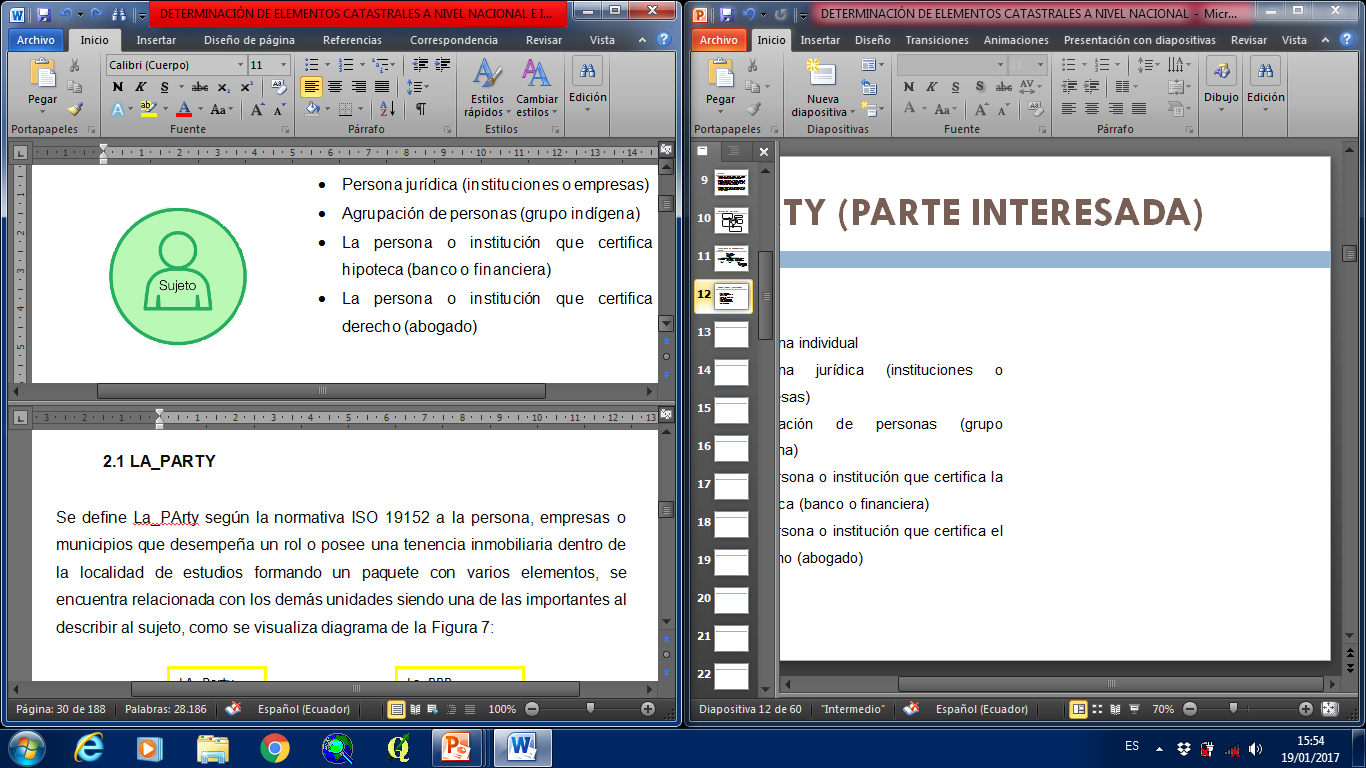 RRR (LA RELACIÓN DE DERECHOS)
Restricción
Derechos
Responsabilidades

 El modelo LADM ningún dato es despreciable y es necesario:

- Base de contribuyentes de un municipio 
- Georeferenciacion en la base catastral
- Uso del suelo
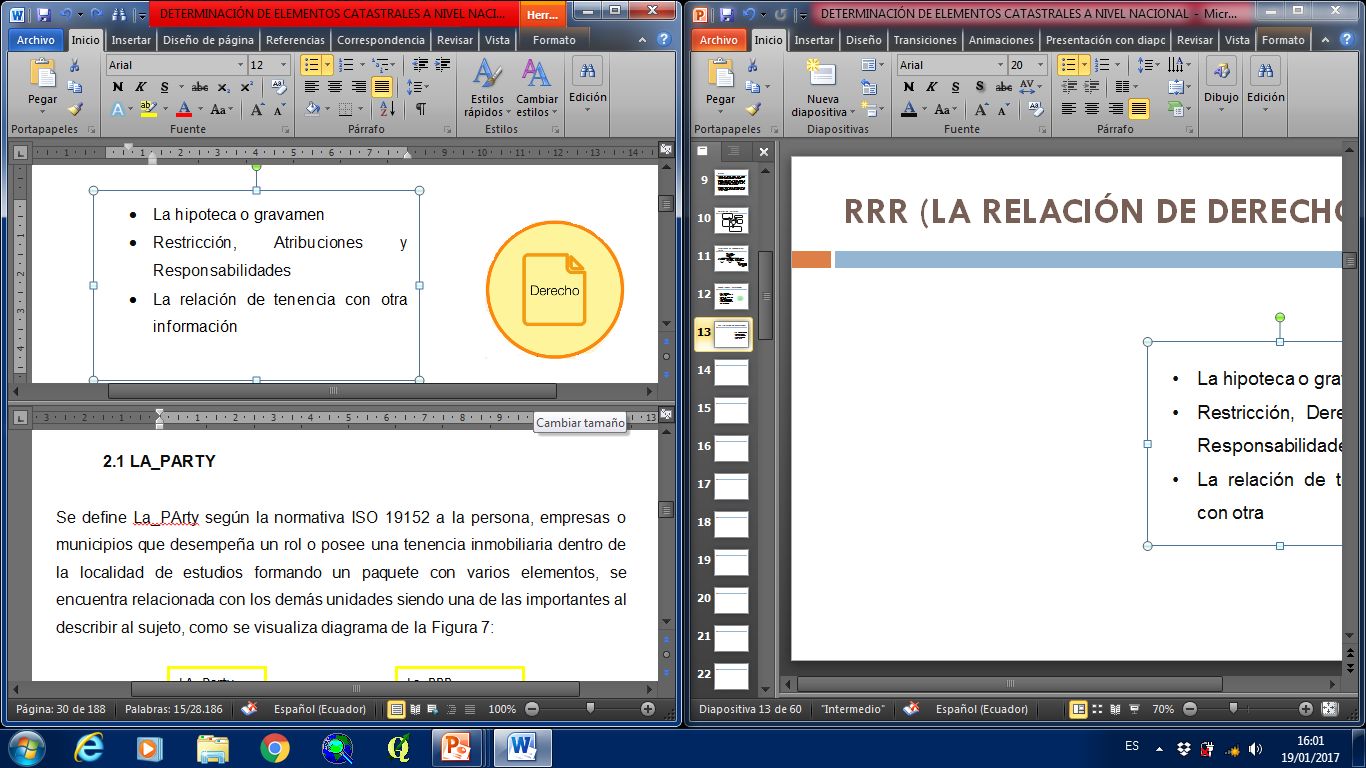 BAUnit
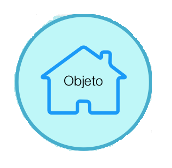 Lote
Predio
Base de datos de predios
Dirección física que identifica un inmueble.
Georeferenciacion de los bienes y terrenos
REPRESENTACIÓN DEL OBJETO
La representación topográfica parcela catastral o del inmueble. 
Área
Perímetro
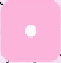 CATALOGO DE OBJETOS
Fuente.- (IGM, 2016)
CODIGOS DE LOS ATRIBUTOS PARA LA GEOINFORMACIÓN DE CARTOGRAFÍA BÁSICA
Servicios Básicos
Alcantarillado (AQ065)
Energía Eléctrica (AT030)
(MIDUVI, 2016)
(MIDUVI, 2016)
Clase de agua proviene (BH010)
(MIDUVI, 2016)
Características para el predio
Tipo de Propietario
Forma de adquisición
(MIDUVI, 2016)
Clasificación de servicios (scc)
(MIDUVI, 2016)
(MIDUVI, 2016)
Localización en la manzana (loc)
Eliminación de Basura (AB030)
(MIDUVI, 2016)
(MIDUVI, 2016)
Clasificación uso del suelo
(MIDUVI, 2016)
Verificación de codificación
Requerimientos de elementos:
- Conformidad (1)
- No Conformidad (2)
- No ha sido evaluada (3)
     
Códigos de obligación: 
- Obligatorio (M [Mandatory]) 
- Condicional (C [Condicional])
- Opcional (O [Optional])
Verificación de Codificación
Fuente.- (Oosterom, 2009)
TAMAÑO DE LA MUESTRA
Se ha realizado la implementación para 93 predios
La_PArty
Se define a la persona, empresas o municipios que desempeña un rol o posee una tenencia inmobiliaria dentro de la localidad:

ID, pasaporte o RUC 
Nombre 
Role Type
Type.- Natural o Jurídica
Edad
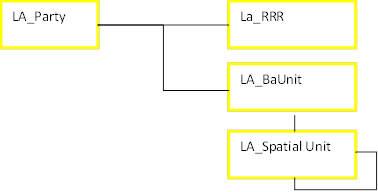 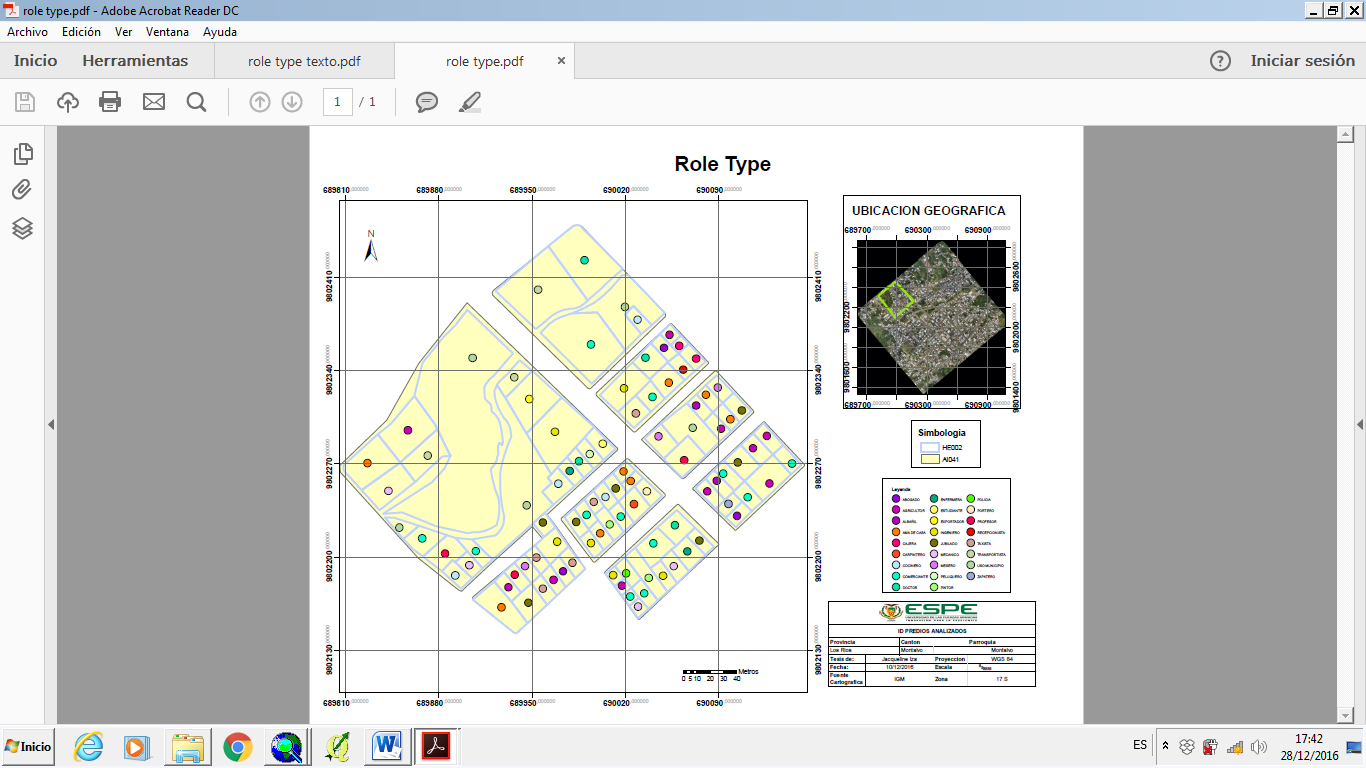 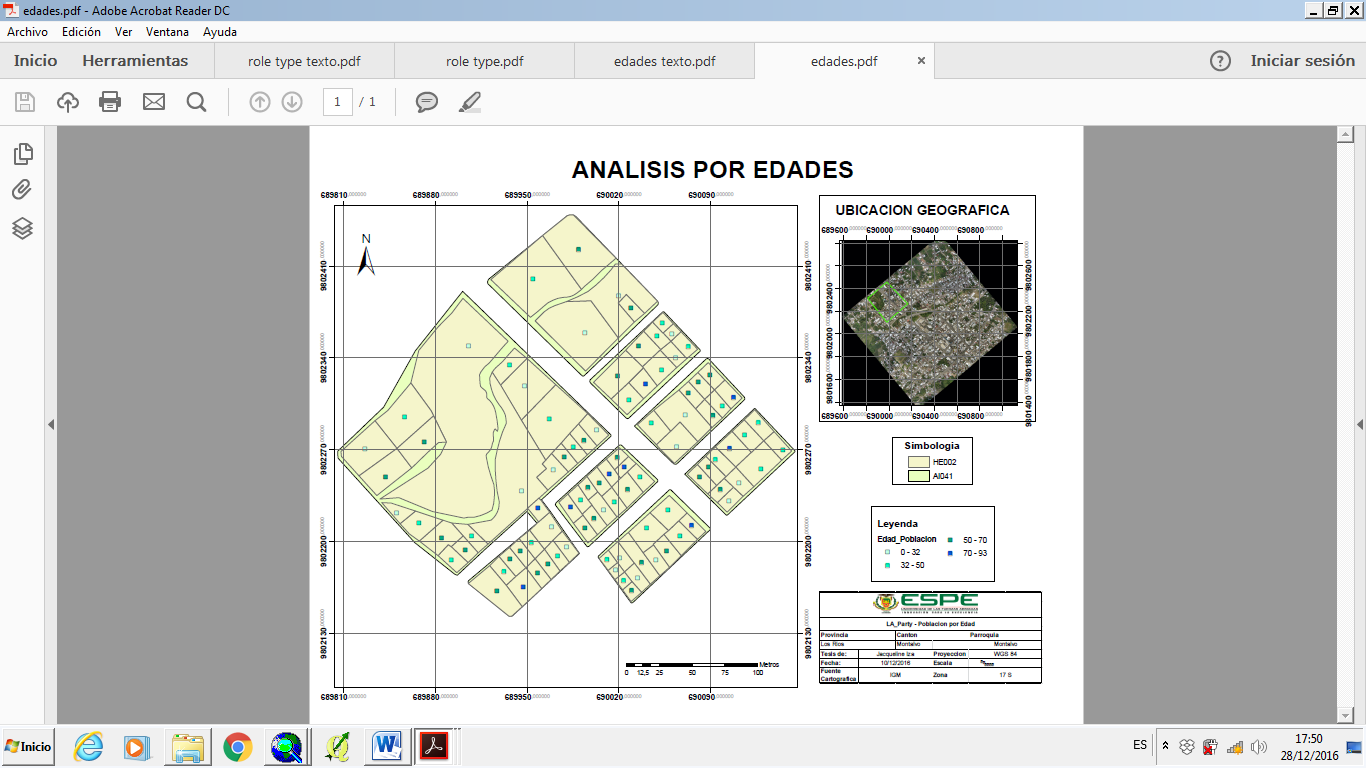 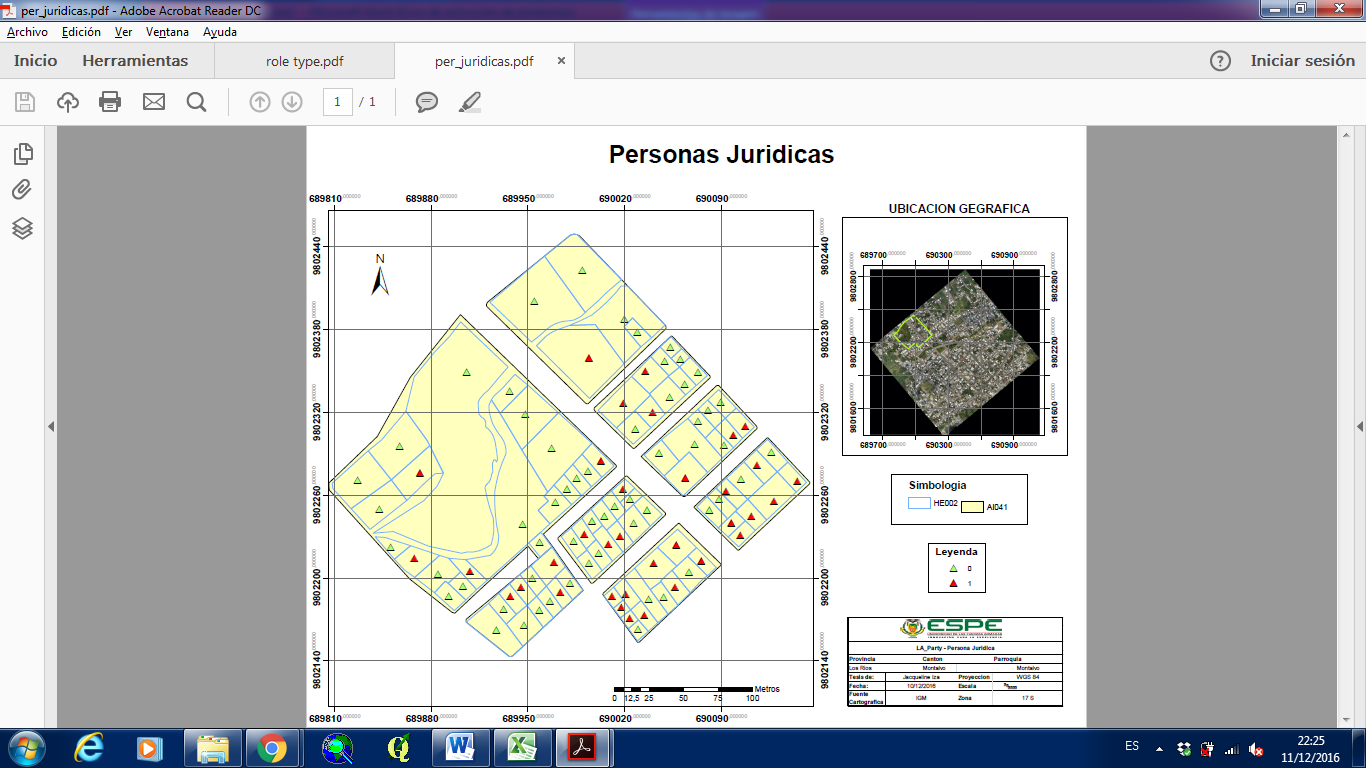 La_Group Party
Id: número de identificación del grupo dado por el municipio al inscribirle al barrio

Tipo: puede denominar asociación, familia, tribu, barrios, etc.
	
Tiempo: En el que ha sido formado el grupo en el que fue creado el GroupParty
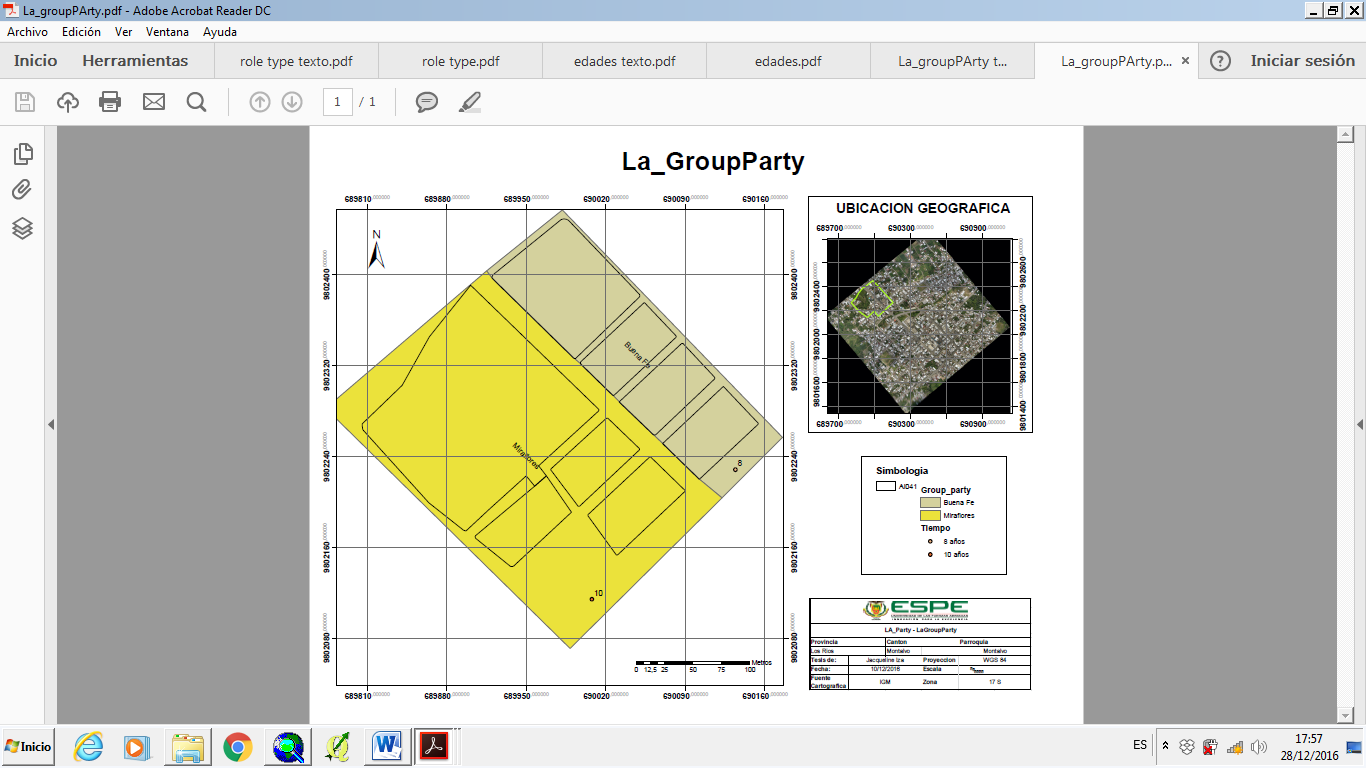 La_PartyMember
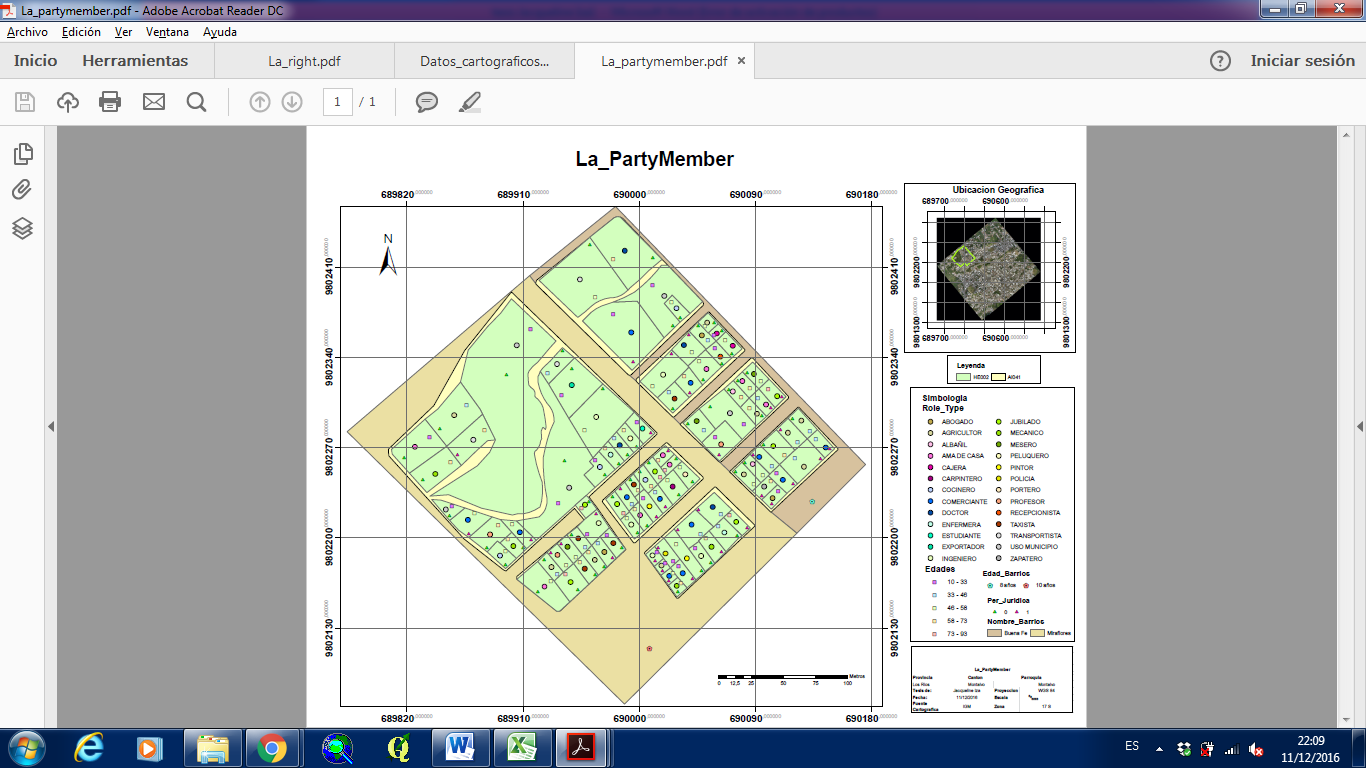 La_RRD
RRR (RIGHT, RESTRICTION y RESPONSABILITY), en la que se unifica aspecto legal a un terreno.
 
LA_BaUnit la misma que  depende de LA_Party y el espacio de la unidad teniendo como resultado LA_SpatialUnit.
LA_Right
El derecho de propiedad se basa generalmente en la legislación nacional y se describe si posee o no titulo.

Arrendatario
Propietario 
Hipotecado 
Anticresis
Por servicios
Prestada o Cedida (no pagada)
Derecho de uso municipal
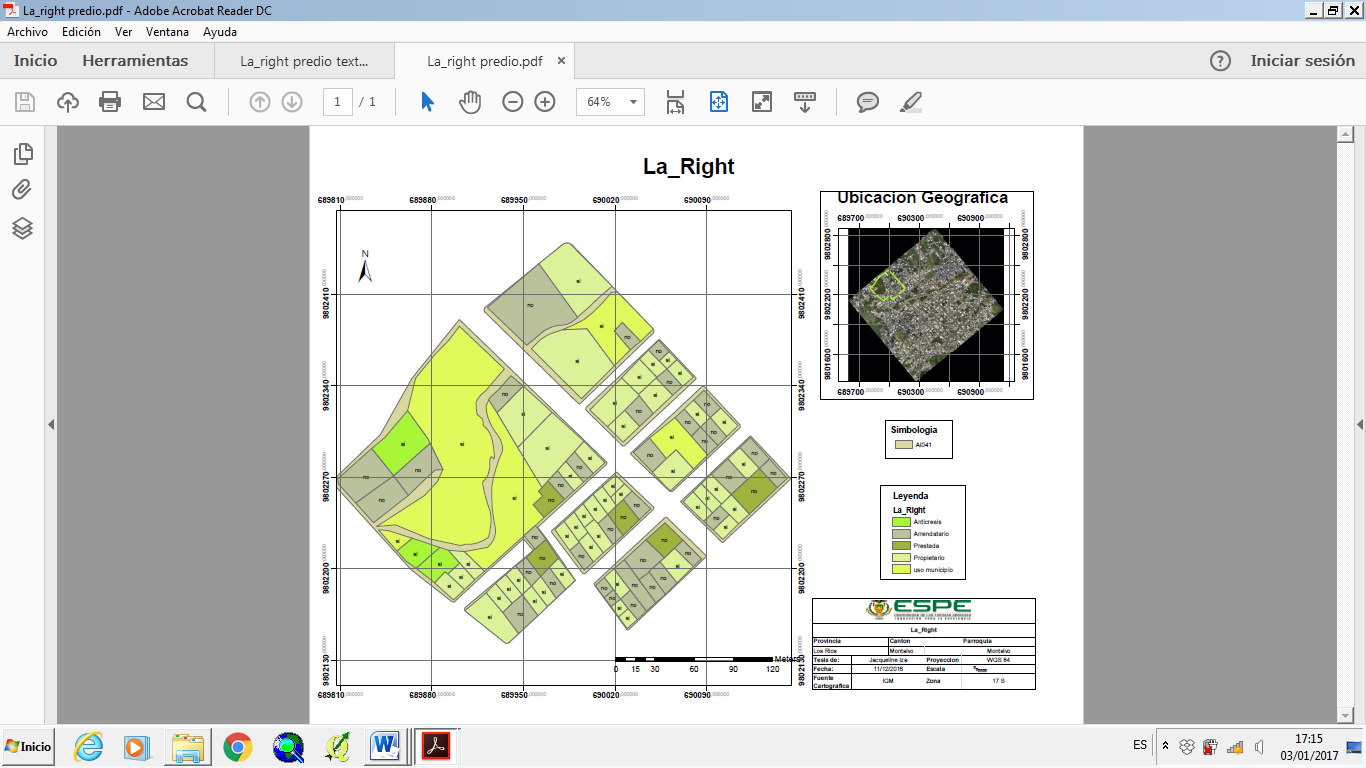 La_Restriction
se considera dentro de esta variable restricciones la vulnerabilidad de los propietarios del predio como en caso de riesgos naturales, antrópicos o uso del suelo para el GAD de Montalvo como son: 
 
Deslaves
Inundaciones
Crecida de rio
Derecho de uso municipal
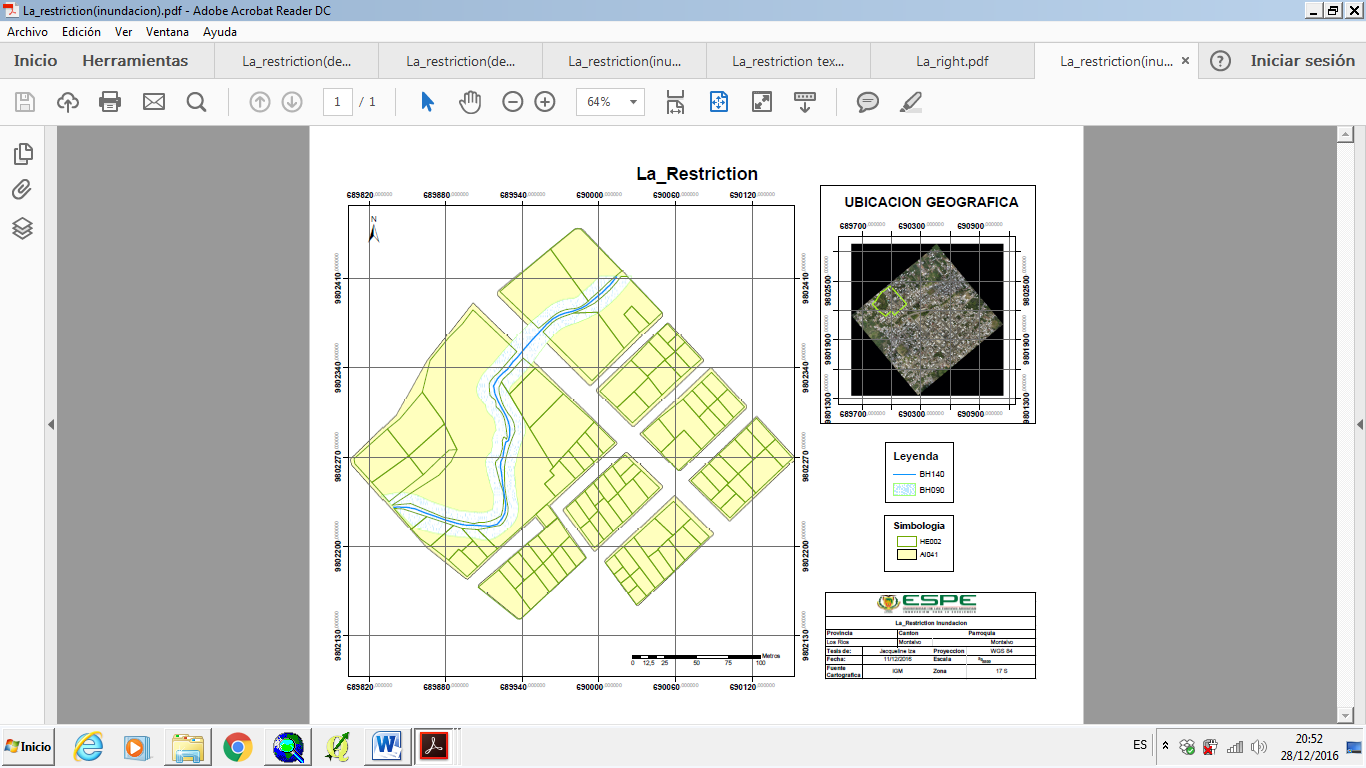 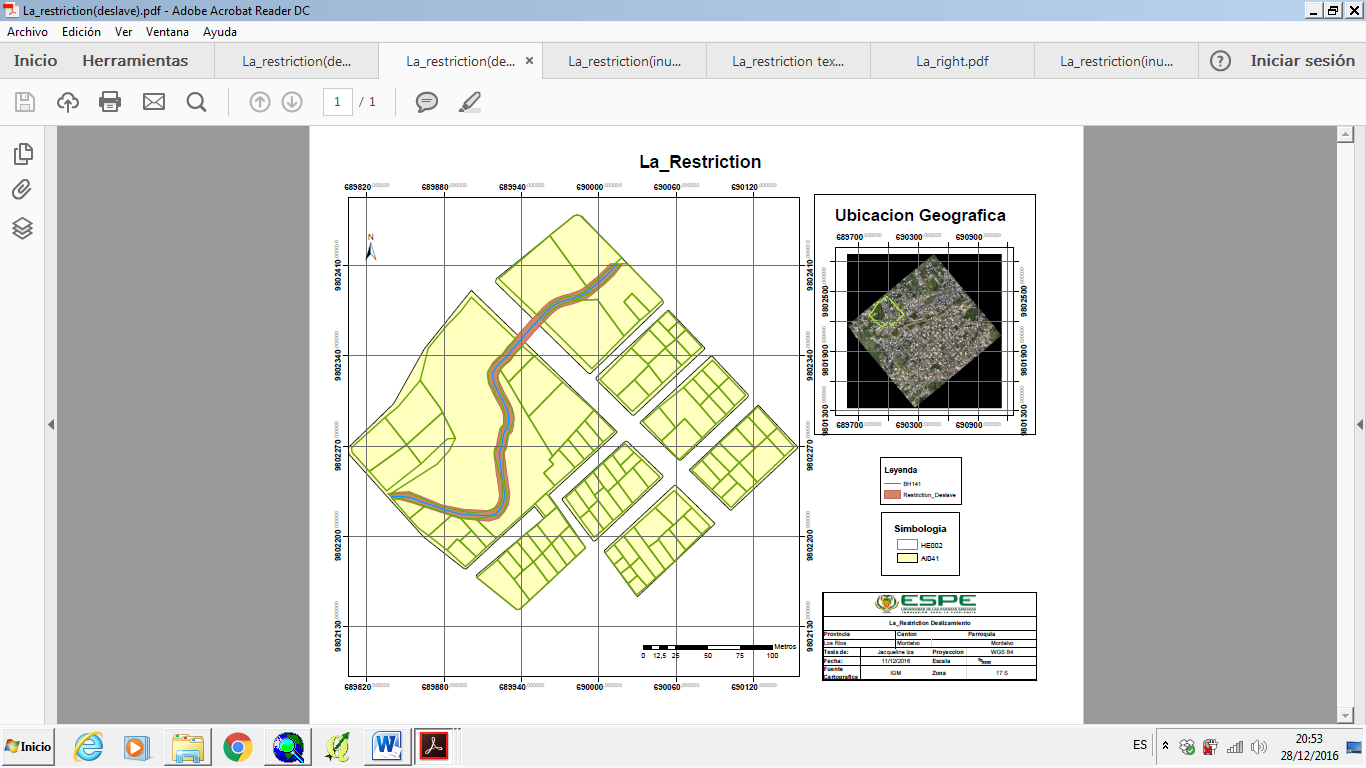 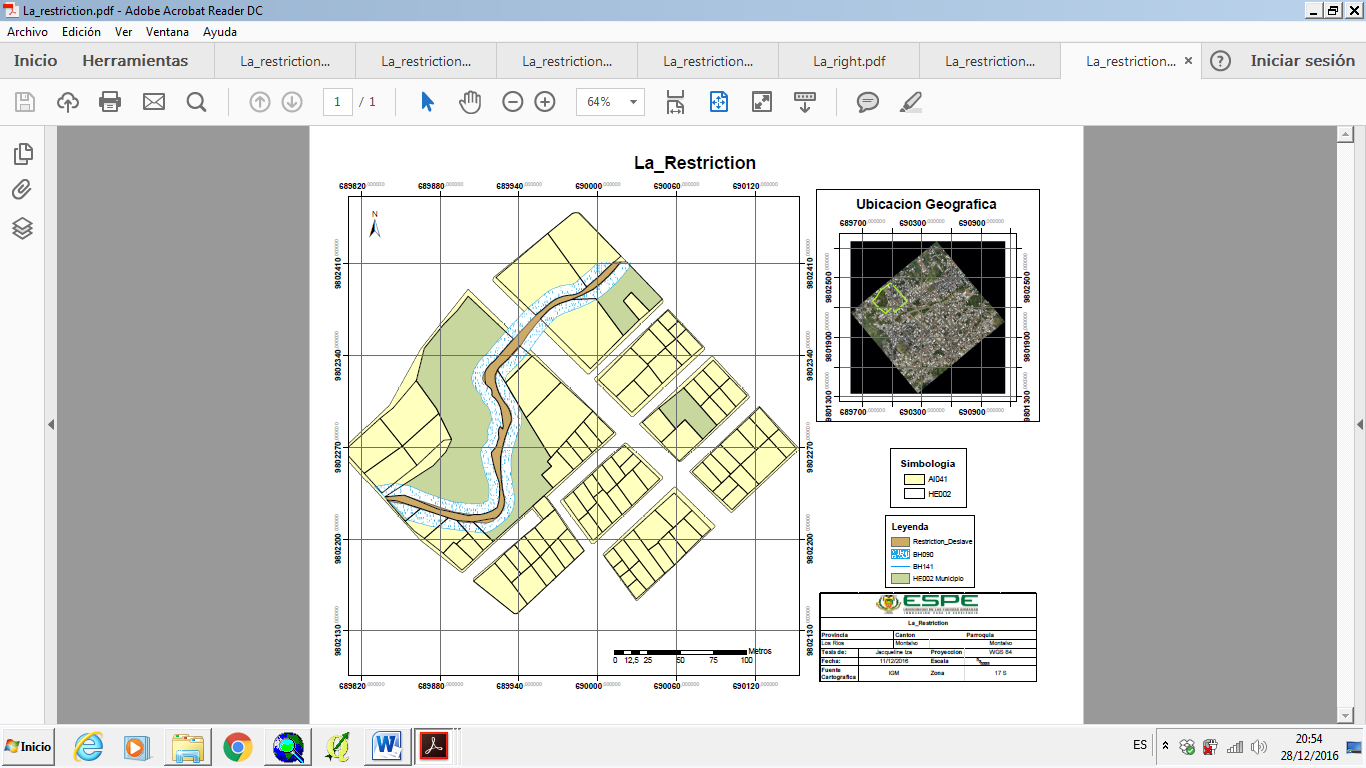 La_Responsibility
Administrativas básicas responsabilidad del GAD de Montalvo.
Agua por red publica
Alumbrado eléctrico 
alcantarillado 
recolección de basura 
servicio de teléfono fijo
Aceras
Bordillos
Energía eléctrica
Transporte
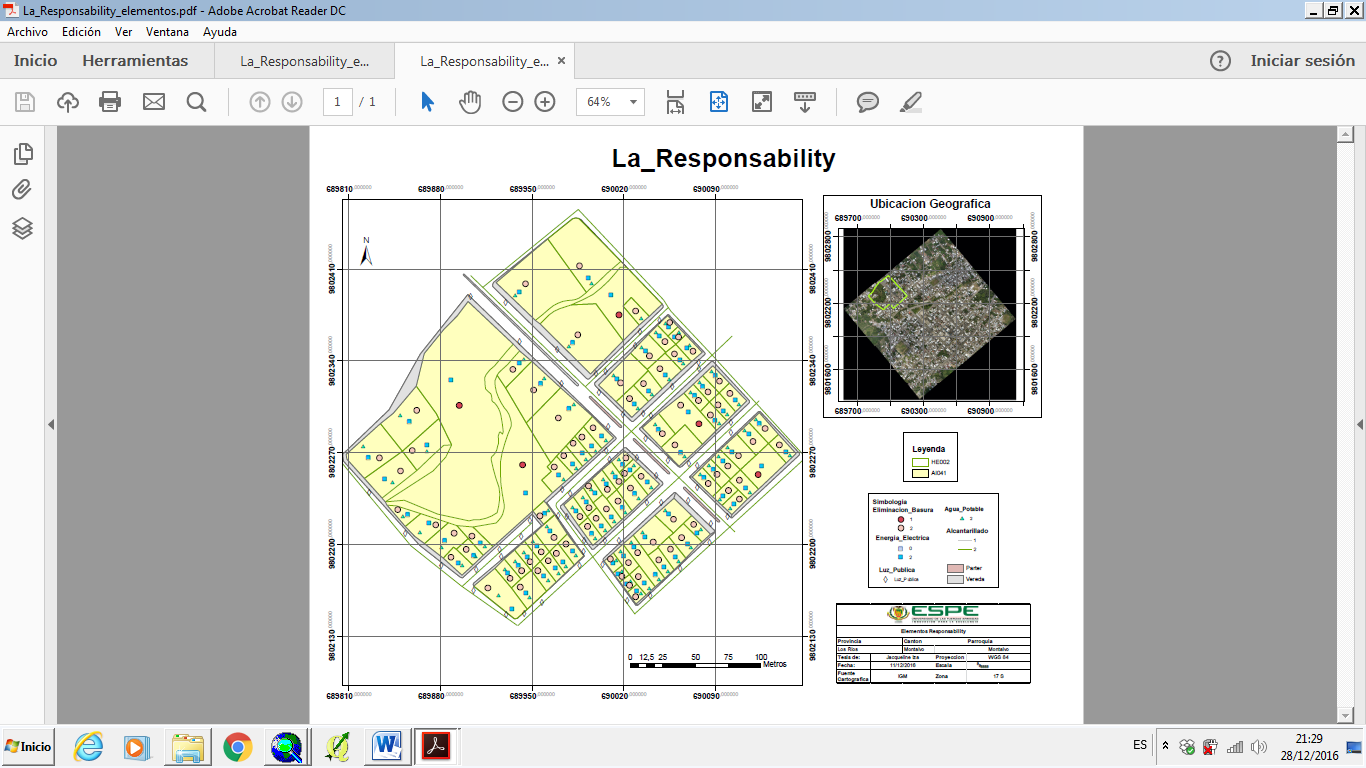 La_BAUnit
Una instancia LA_BAUnit es una unidad básica administrativa, se asocia a la clase LA_Party, identifica el estado del predio. 

Condiciones del predio.-
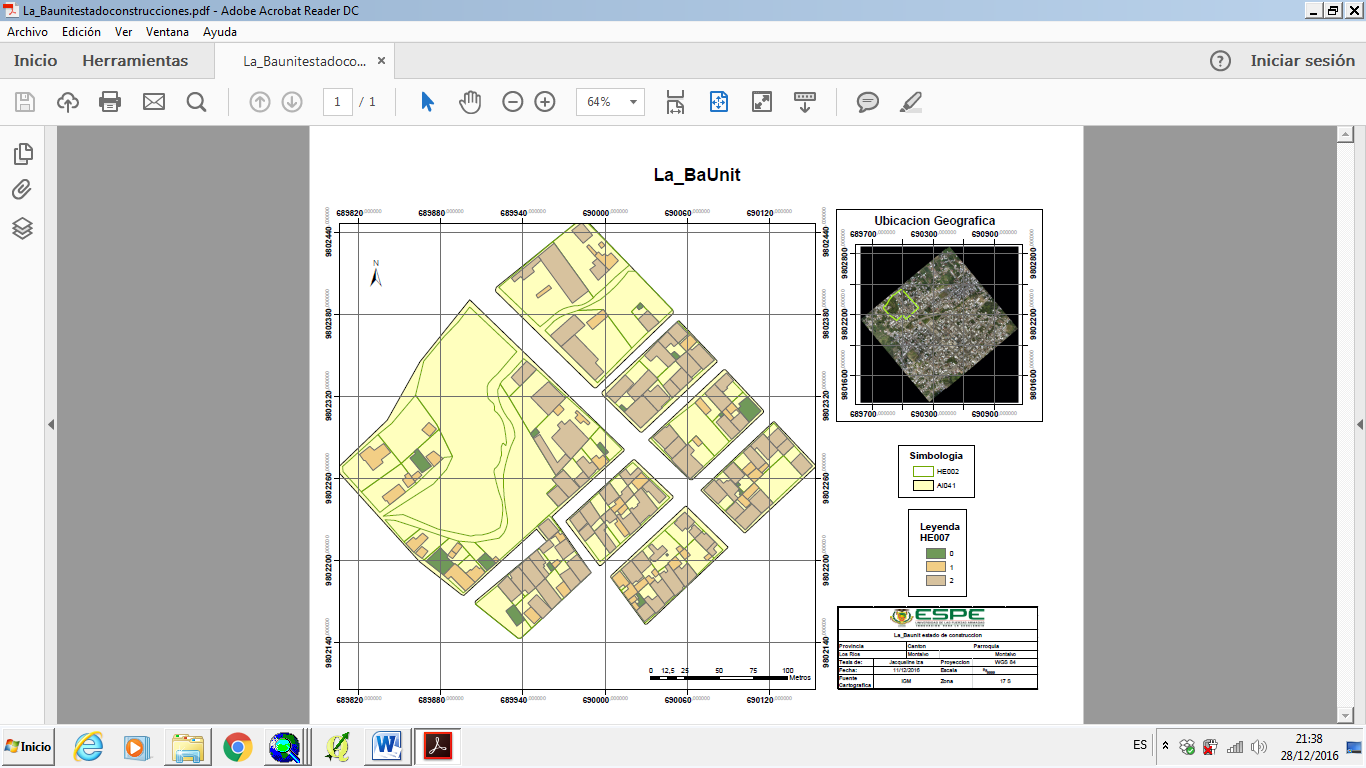 Además de describir la forma de adquisición del predio con el catalogo de objetos, como:

Compra venta (2)
Donación (3)
Herencia (4)
Otros (5)
Posesión (8) 
Remate (9)
Arriendo (10)
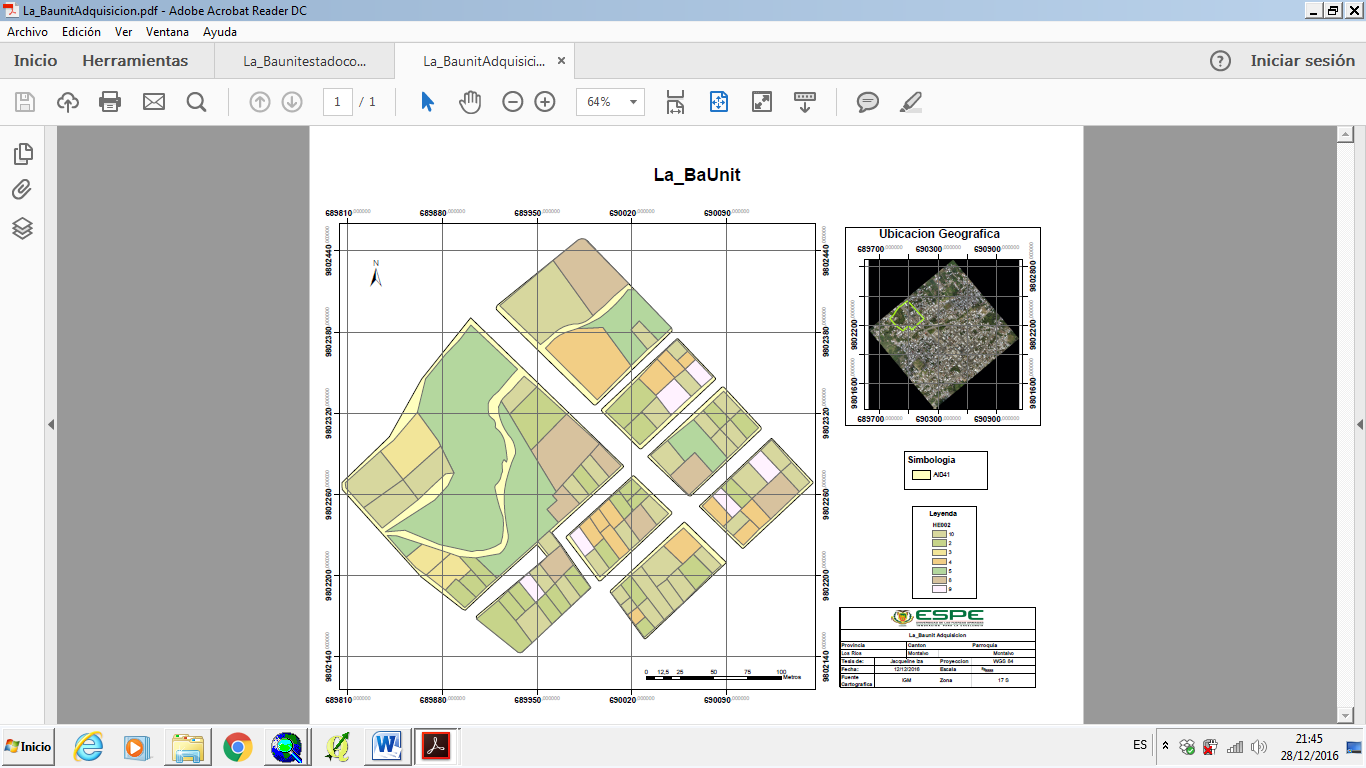 LA_Mortgage
Una de esta clase es una hipoteca en una propiedad:

Cantidad de hipotecas.- existen 8 instituciones privadas los cuales ofrecen préstamos: Bolivariano, General Rumiñahui, Guayaquil, Internacional, Loja, Pacífico, Pichincha y Procubano. Además de los prestamos por el BIESS

Tasas de interés.- para créditos hipotecarios de la banca privada pasa del  10% al 4,99% hasta la actualidad y el Biess dan un crédito del 8,48% al 6%
Derechos.- personas que pueden obtener los préstamos, BIESS: 

Afiliados dependientes
Afiliados voluntarios
Jubilados

Tipo de hipoteca.- ofrece préstamos hipotecarios 
adquisición de bienes inmuebles
Construcción
Remodelación
ampliación y/o mejoras
Terrenos
oficinas, locales comerciales o consultorios
La_RequiredRelationshipBAUnit
Está relacionada con la unidad administrativa y la descripción geometría requerida de las unidades teniendo representaciones legales establecidas.
LA_AdministrativeSource
Se determinan amenazas tanto naturales (inundaciones, deslaves) como antrópicas (mal estado del precio)como el mal estado de las construcciones
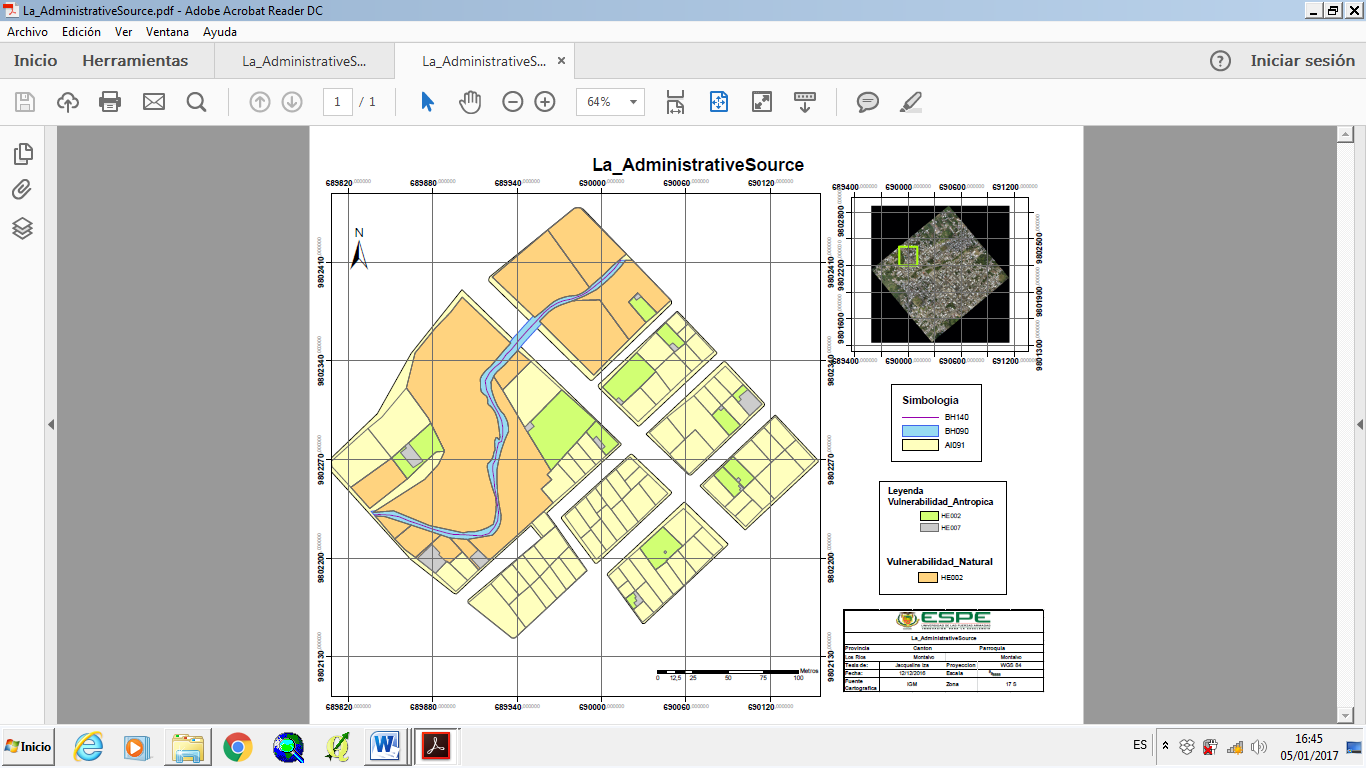 SPATIAL UNIT
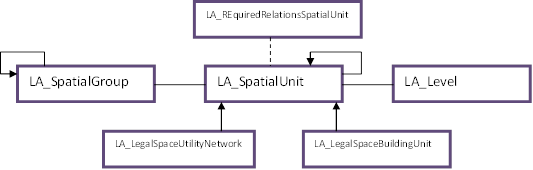 Este paquete desde el punto de vista cartográfico tienen más modificaciones diarias, mensuales hasta anuales establecer aspectos legales de mantenimiento
LA_SpatialUnit
Es una unidad espacial que describe las siguientes características

 Dirección Exacta 
Área

Zonificación administrativas (FA001).-
Agrícola (2)
Casa Comunal (5)
Comercio (6)
Cultural (8)
Educación (10)
Espacio Público (11)
Financiero (12)
Industrial (15)
Instituciones privadas (16)
Instituciones públicas (17)
Lote (19)
Recreación y deporte (23).
Religioso (24)
Residencial (25)
Salud.-  si (26)
Seguridad (27)
Servicios (28).
Transporte (30)
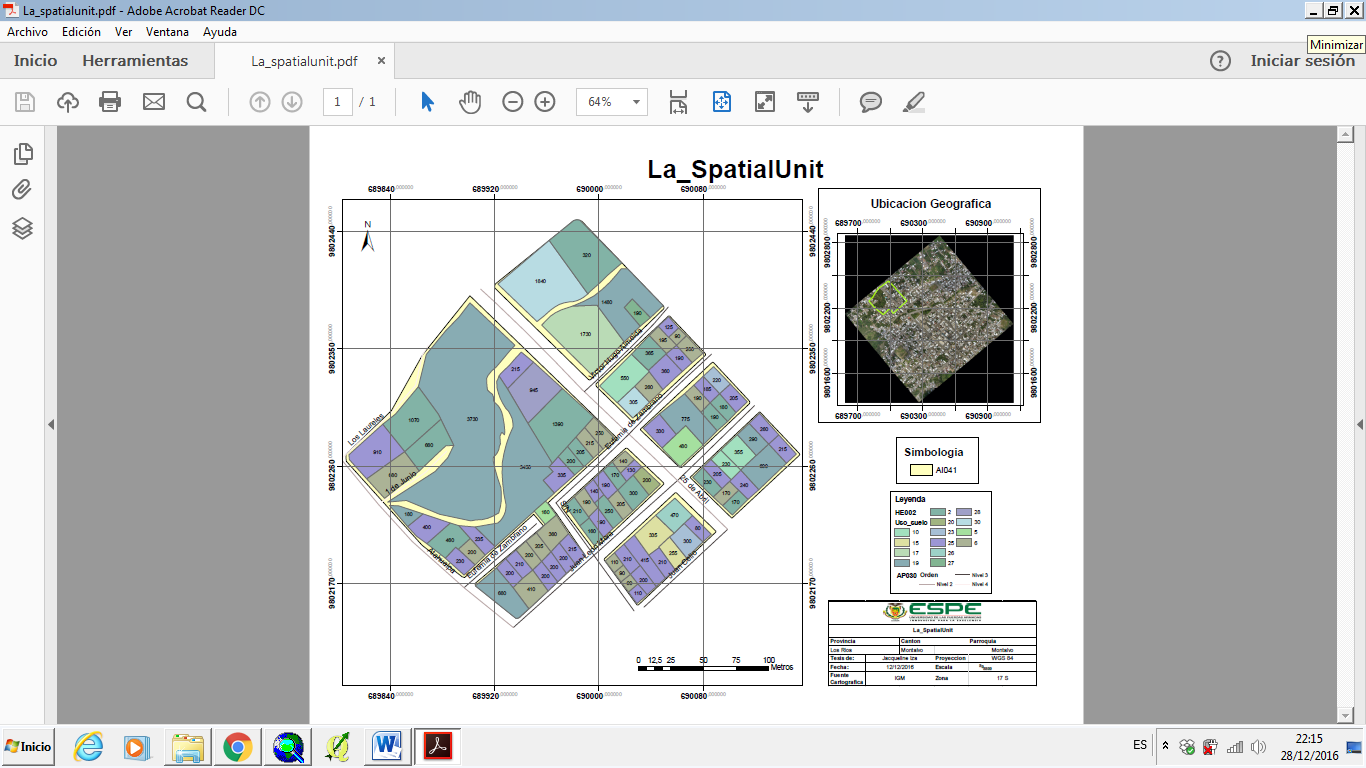 LA_SpatialUnitGroup
La_LegalSpaceUtilityNetwork 
Se determina el estado de los servicios básicos considerando los valores del catálogo de objetos:

Agua de red pública (BH010)
Electricidad conectada a red pública (AT030)
Eliminación de basura (AB030)
Alcantarillado (AQ065)
Condiciones de Servicios Básicos
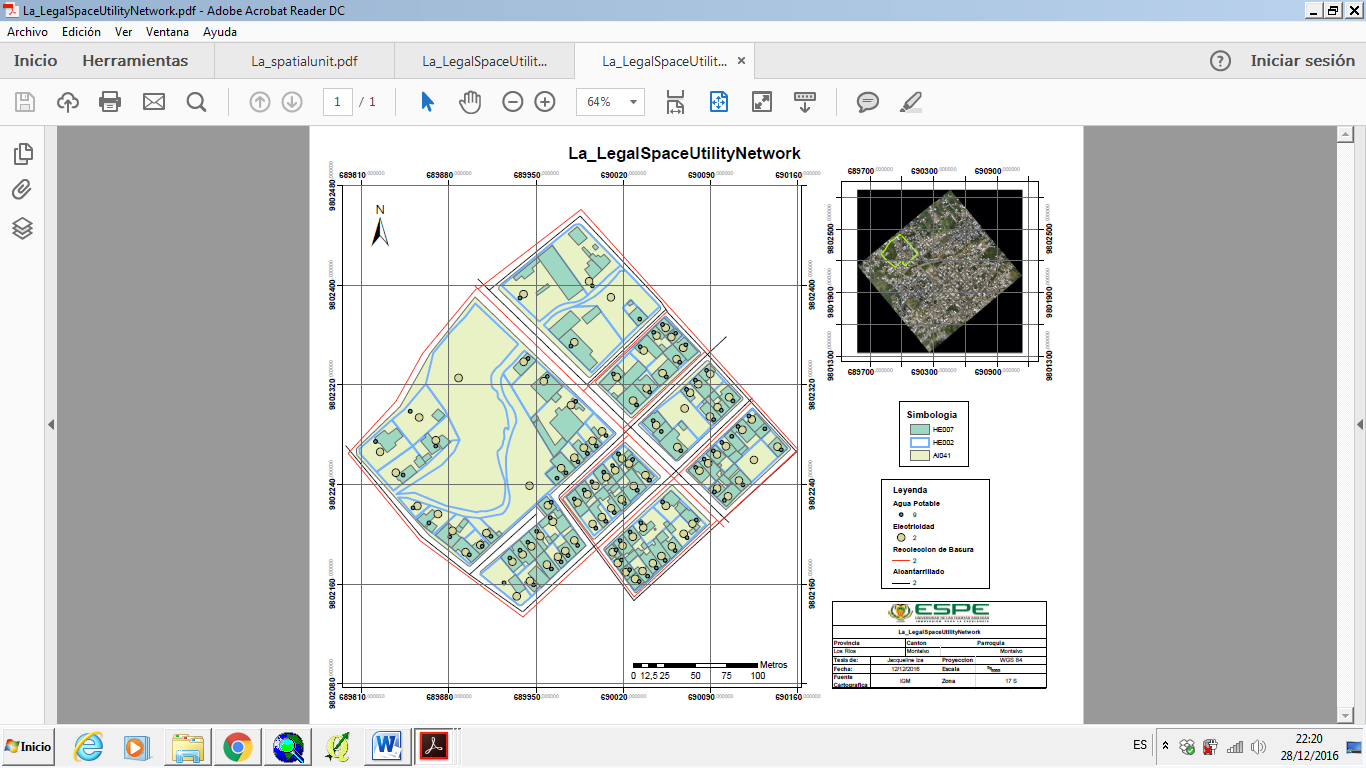 LA_LegalSpaceBuildingUnit
Las coordenadas
Numero de pisos de la unidad de construcción
El identificador de la unidad de construcción
Fuente.- (AYC, 2015)
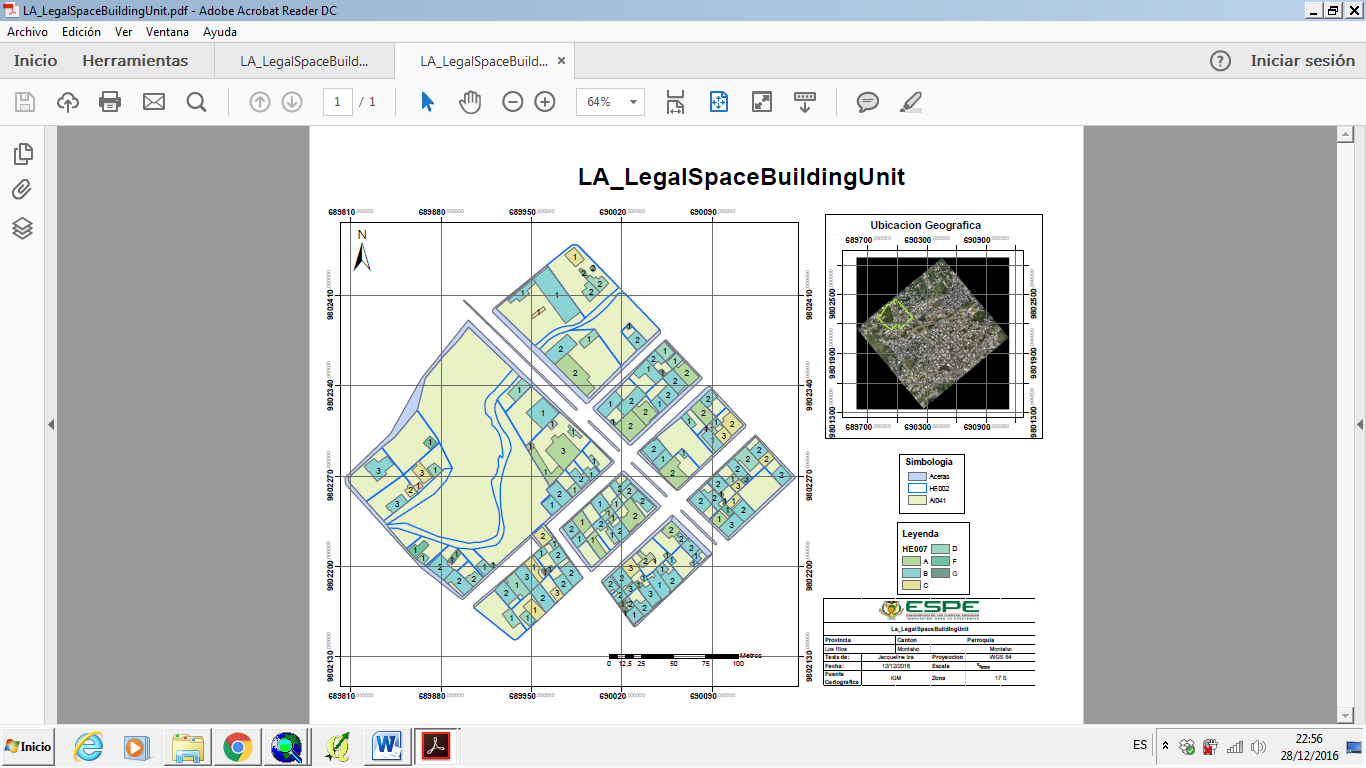 LA_Level
Describe los atributos topográficos las cuales son las condiciones físicas de diferente altitud del predio con relación al eje vial.
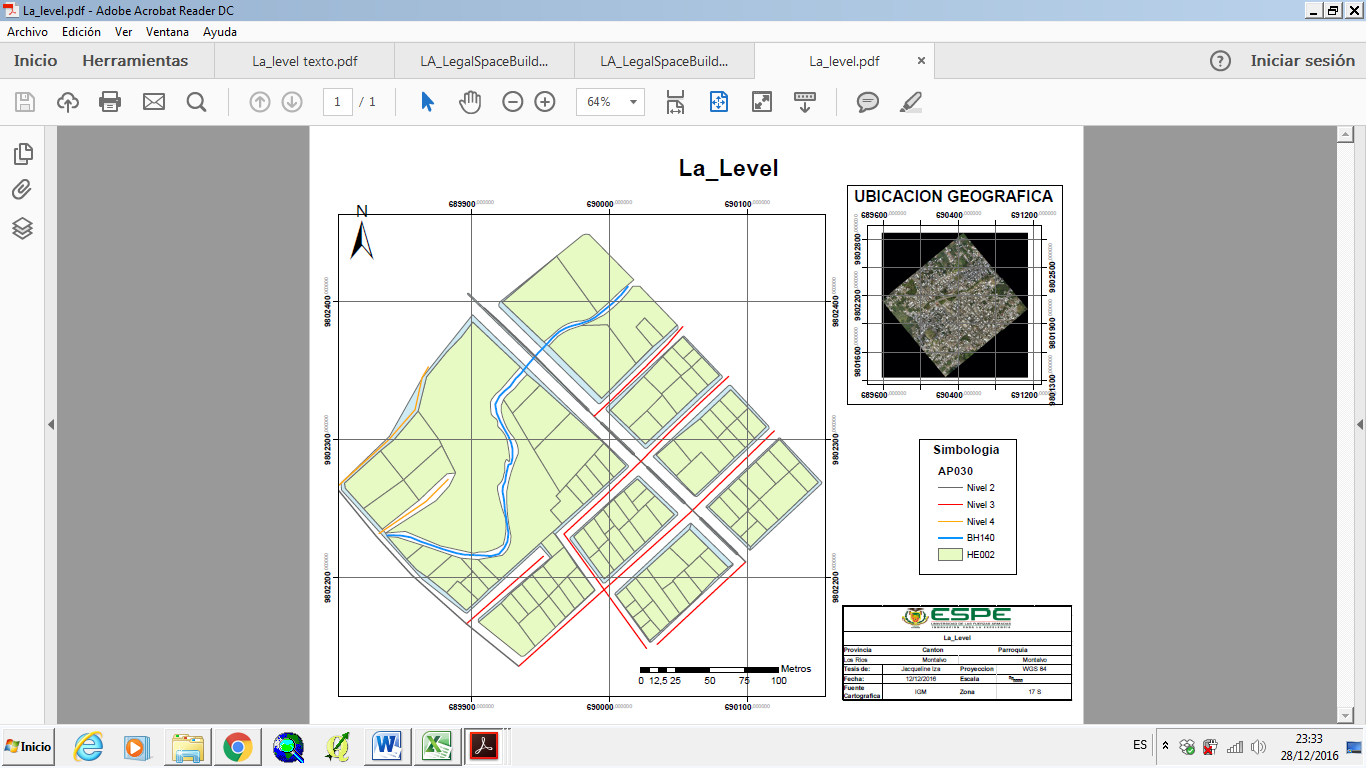 SURVENRVING AND REPRESENTATIONS
La_Point 
Son puntos de control del área de estudio y la identificación de los dos barrios mediante GPS
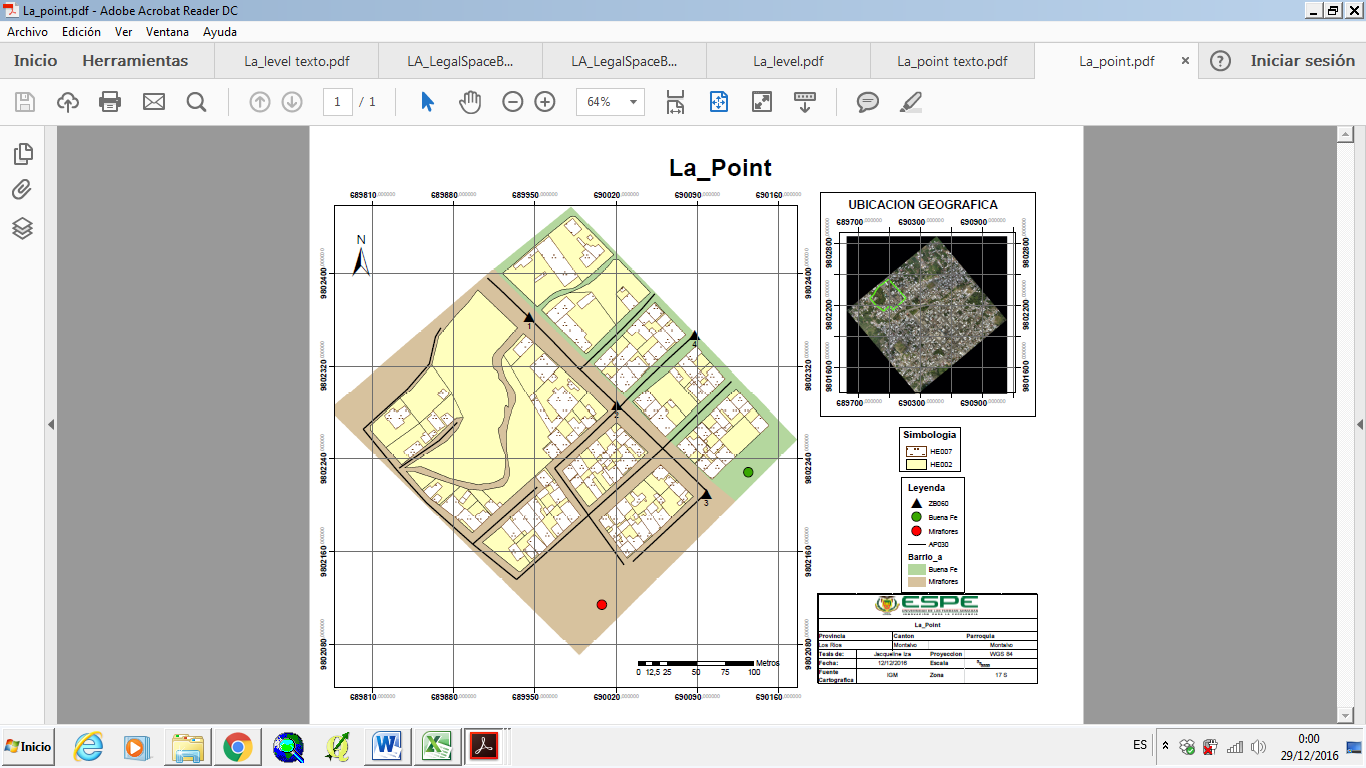 LA_SpatialSource
Es una fuente espacial 

Nombre
Coordenadas GPS
Área Lote
Área Construcción
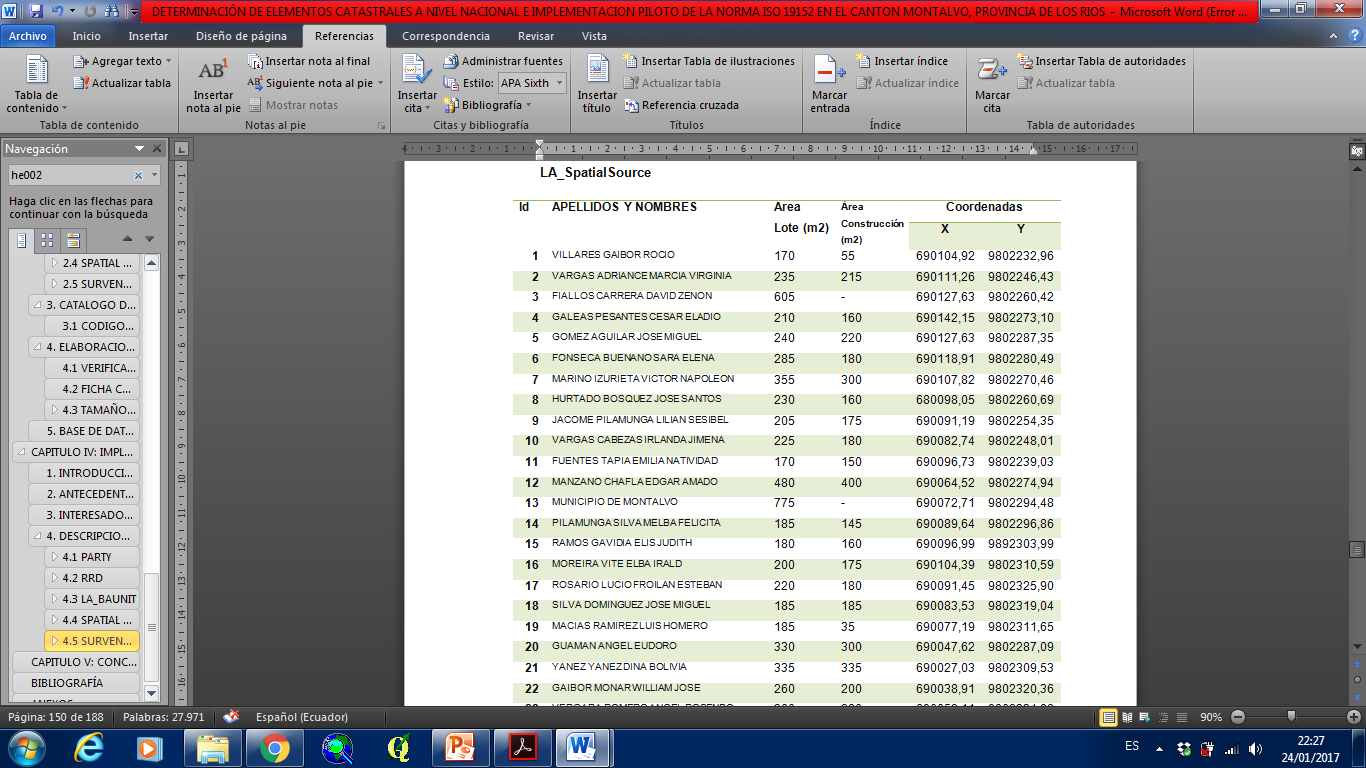 LA_BoundaryFace
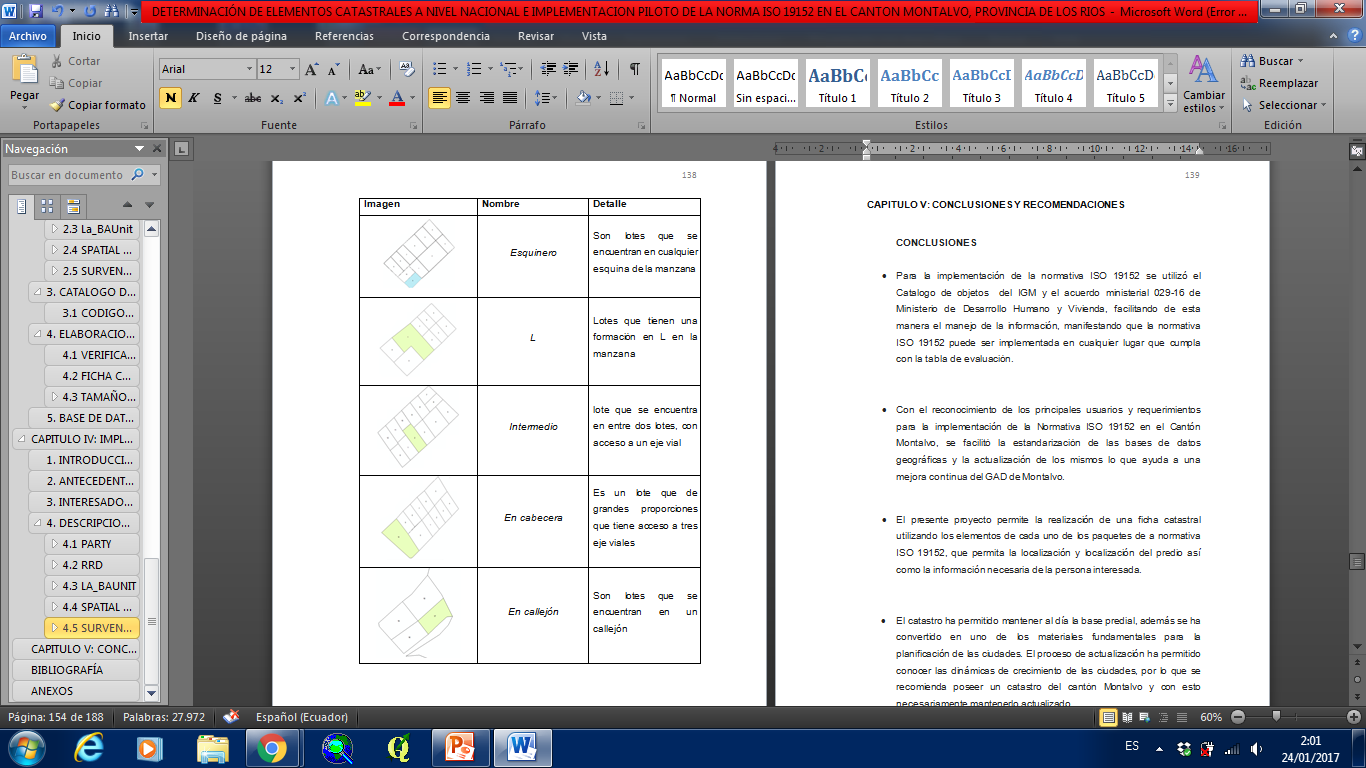 Está asociado con

LA_Point 
Ubicación en la manzana.
Clase de vías
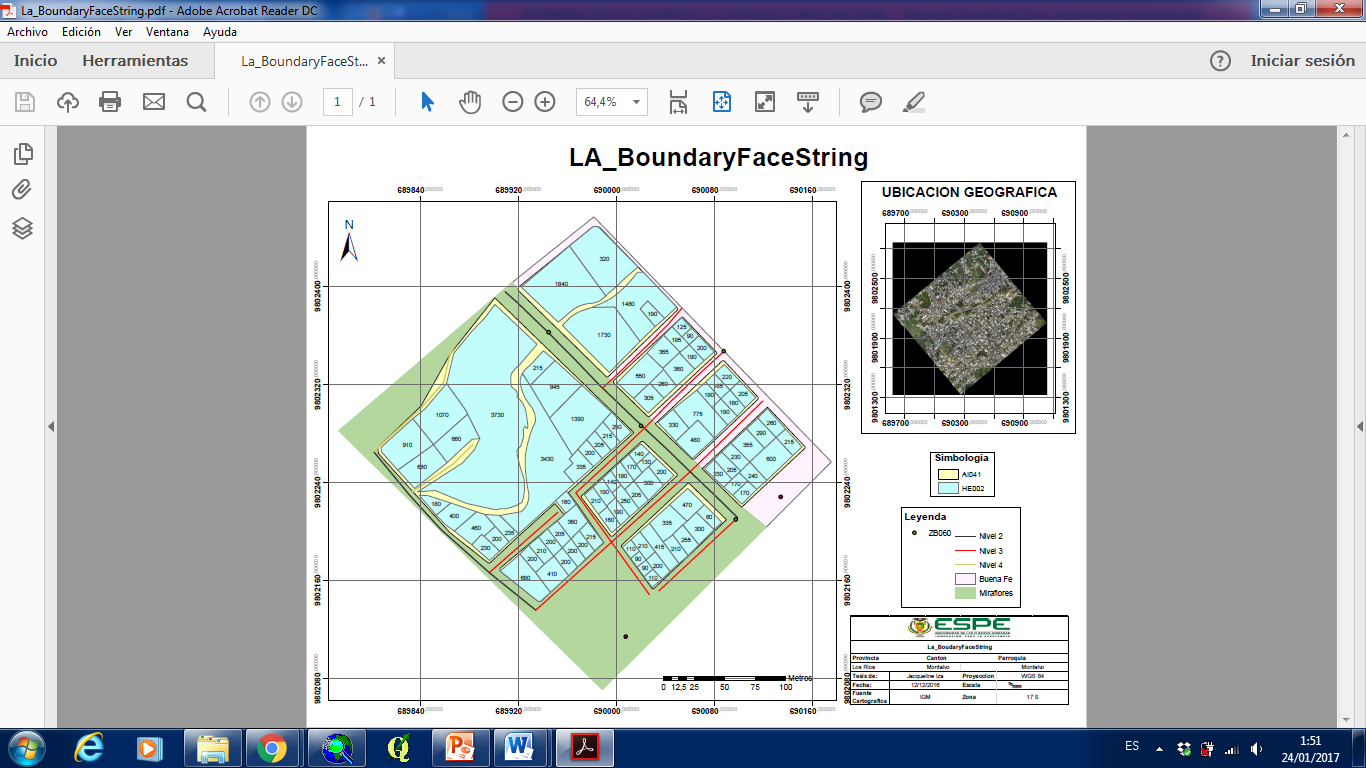 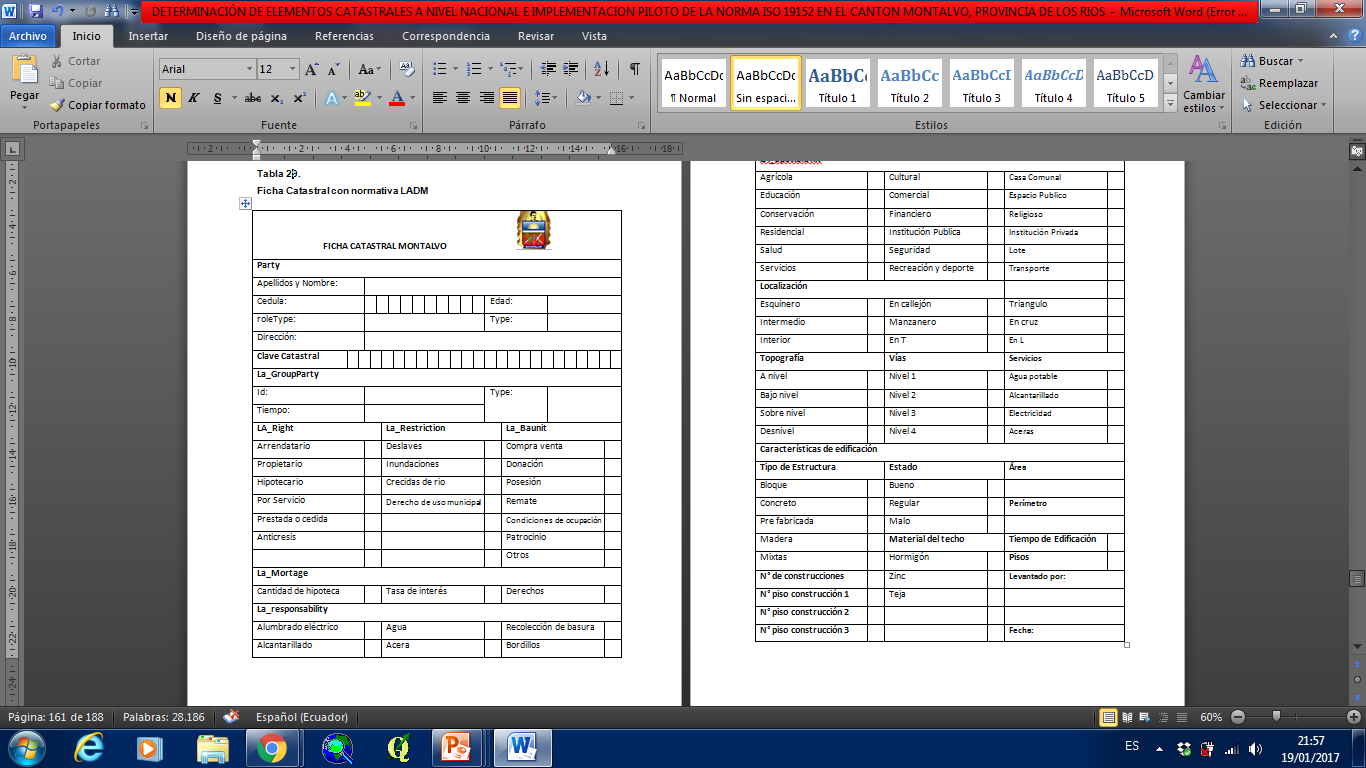 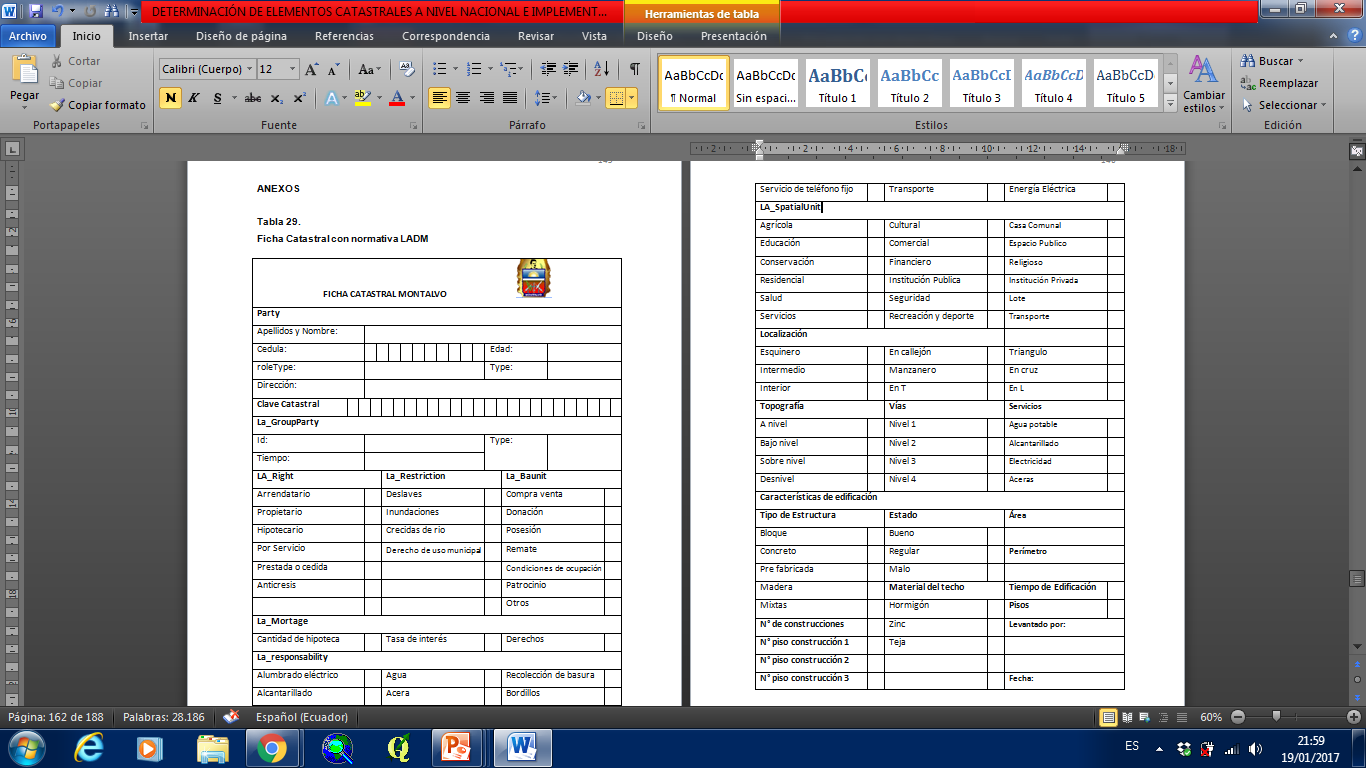 CONCLUSIONES
Para la implementación de la normativa ISO 19152 se utilizó el Catalogo de objetos  del IGM y el acuerdo ministerial 029-16 de Ministerio de Desarrollo Humano y Vivienda, facilitando de esta manera el manejo de la información, manifestando que la normativa puede ser implementada en cualquier lugar que cumpla con la tabla de evaluación.
 
Con el reconocimiento de los principales usuarios y requerimientos para la implementación de la Normativa ISO 19152 en el Cantón Montalvo, se creo la estandarización de las bases de datos geográficas y la actualización de los mismos lo que ayuda a una mejora continua del GAD de Montalvo.

El presente proyecto permite la realización de una ficha catastral utilizando los elementos de cada uno de los paquetes de a normativa ISO 19152 como la información necesaria.
El catastro ha convertido en uno de los materiales fundamentales para la planificación de las ciudades, por tal motivo el proceso de actualización ha permitido conocer las dinámicas de crecimiento de la población en las ciudades
 
Se determinó que la base del impuesto predial se construye a partir del avaluó del inmueble y al no contar con un sistema de catastro el GAD de Montalvo pierde ingresos económicos, la actualización constante de los predios resulta trascendente para la recaudación del mismo.
RECOMENDACIONES
Las opciones de la Implementación de la Normativa ISO 19152 en cualquier sistema permiten vincular la información gráfica con información alfa numérica de los predios proporcionando información integrada y de interés para el GAD de Montalvo, por tal motivo es recomendable manejar la información de una eficaz y con mucha confidencialidad.
 
Para tener un catastro más confiable es recomendable realizar una actualización cartográfica y estandarizada del área de estudio en este caso en el cantón de Montalvo, este proyecto de investigación se realizó a una escala de 1:1000.
En este proyecto se determinaron diferentes usos del suelo entre ellos constan comercial, uso agrícola, uso municipio y vivienda, siendo predominante la vivienda, en predios que son determinados como uso municipal son afectados por amenaza naturales como inundaciones y deslaves del Rio Cristal, es recomendable que el GAD analice más zonas en las que la población sea vulnerable a alguna amenaza.
 
Registro de propiedad, líneas de fábricas y demás información que el GAD de Montalvo considere necesario es recomendable que pueda ser una opción para ser incrementada en la ficha catastral 
 
La ficha catastral desarrollada con elementos de la Normativa ISO 19152 es una herramienta que proporciona información para el GAD en el cual se desea implementar pero es recomendable disponer más información histórica de los predios.
Gracias Por Su Atención